Министерство образования РМ
Портфолио 
              Гиниатуллиной Альфии Рястямовны,       
     воспитателя МАДОУ «Детский сад №82  комбинированного вида»,       
                                                            г.о. Саранск
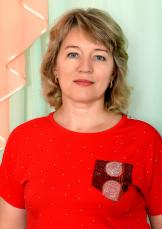 Дата рождения: 05.10.1969 г. .
 Профессиональное образование: высшее,  1991 г., МГПИ                     им. М.Е. Евсевьева по специальности «Физика»  с дополнительной специальностью «математика»;
Профессиональная переподготовка: 17. 01.2019 г. ГБОУ ДПО (ПК) С «Мордовский республиканский институт образования» по программе «Педагогика и методика дошкольного образования».
Стаж педагогической работы (по специальности): 16 лет
Общий трудовой стаж: 25 лет
Квалификационная категория: -
Дата последней аттестации: -
Занимаемая должность: воспитатель
Наличие собственного инновационного педагогического опыта
Гиниатуллина Альфия Рястямовна, 
воспитателя МАДОУ «Детский сад №82  комбинированного вида», г. о. Саранск
«Развитие творческих способностей детей в изобразительной деятельности с помощью нетрадиционных техник рисования».
http://ds82sar.schoolrm.ru/
Участие в инновационной деятельности
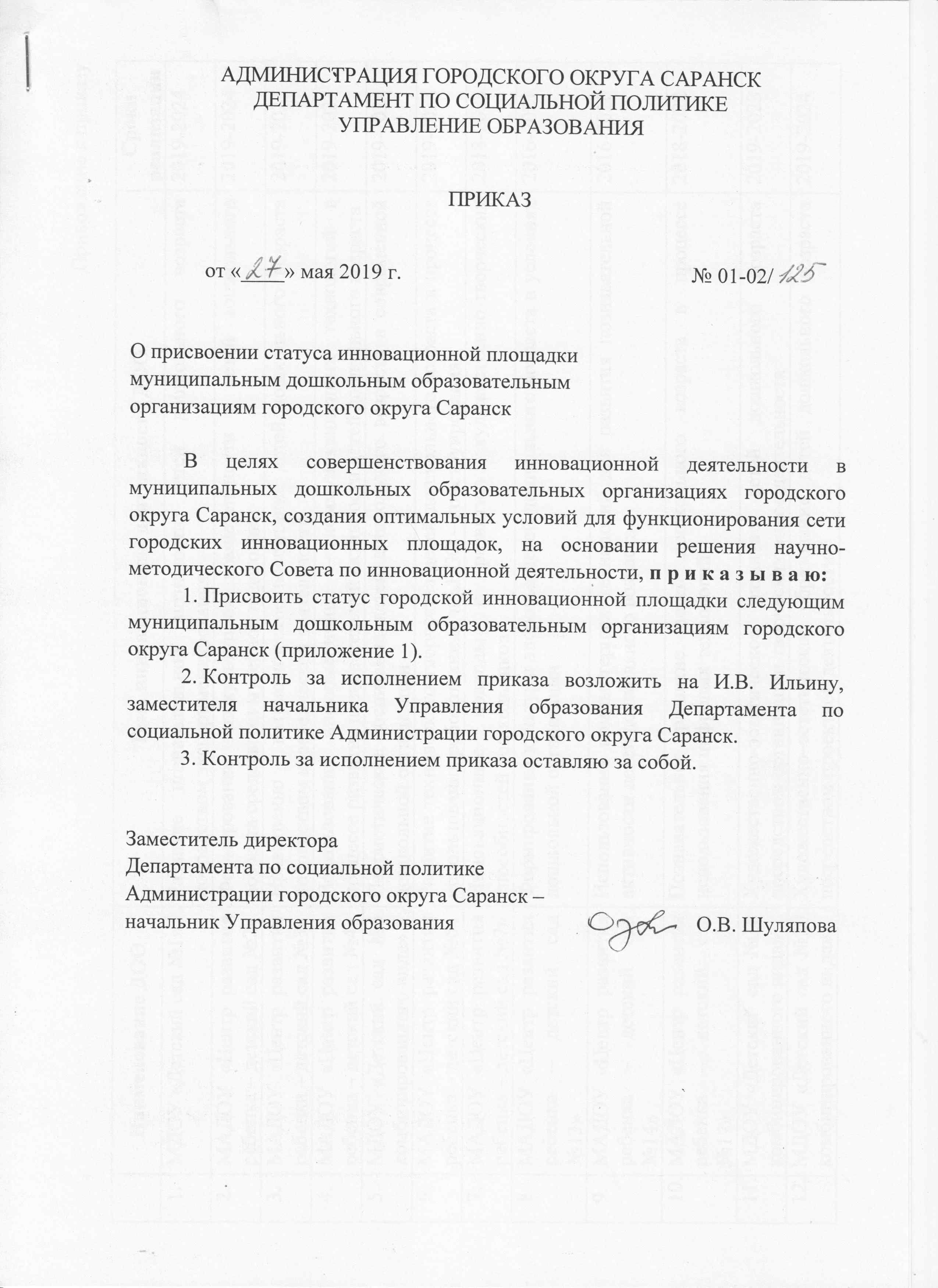 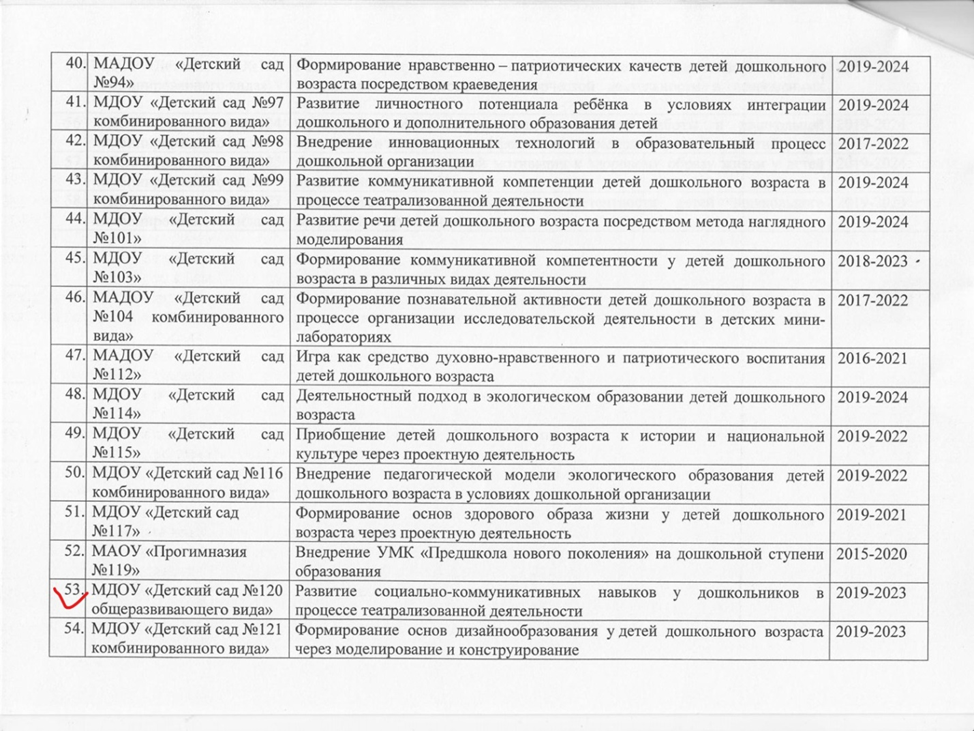 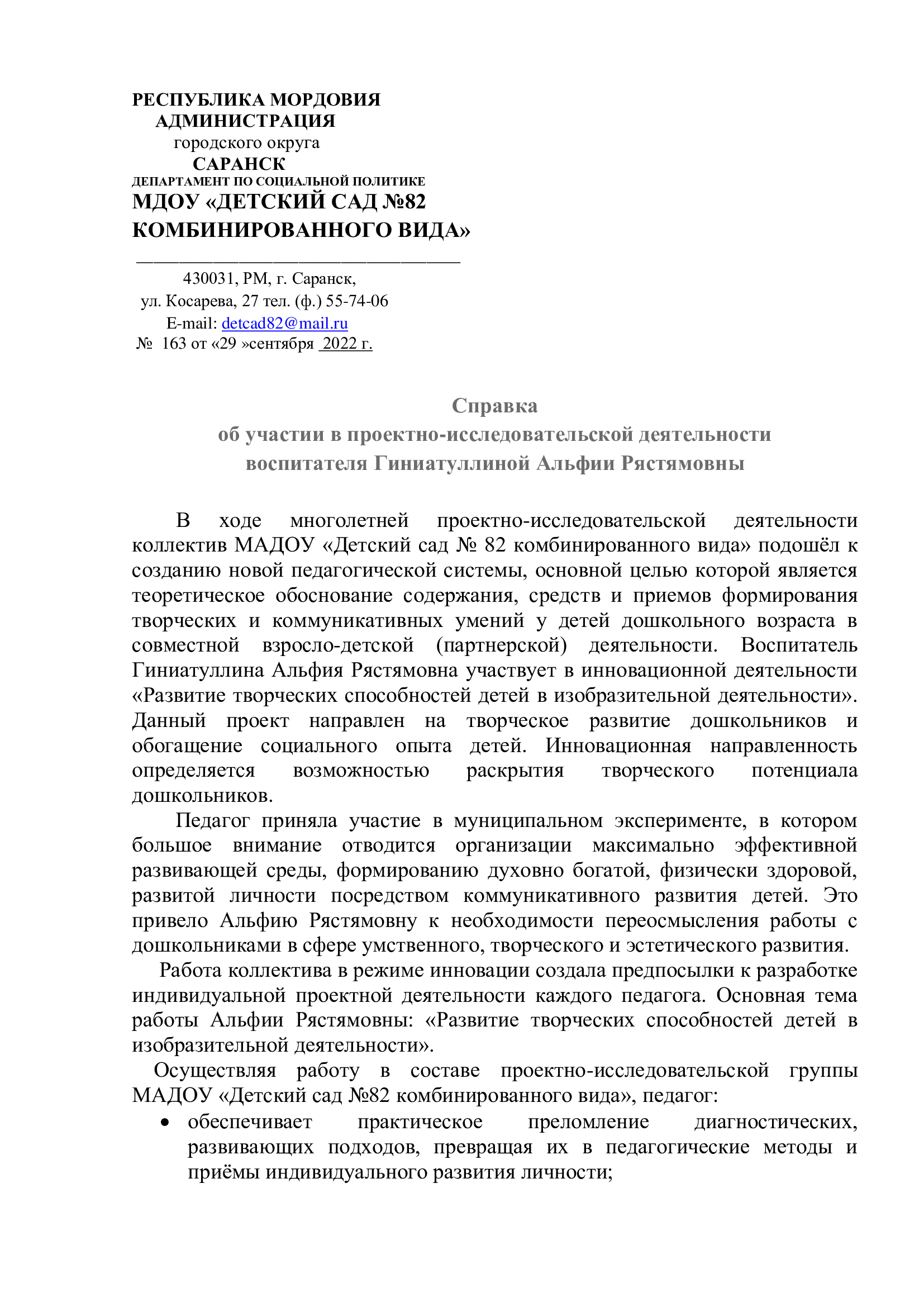 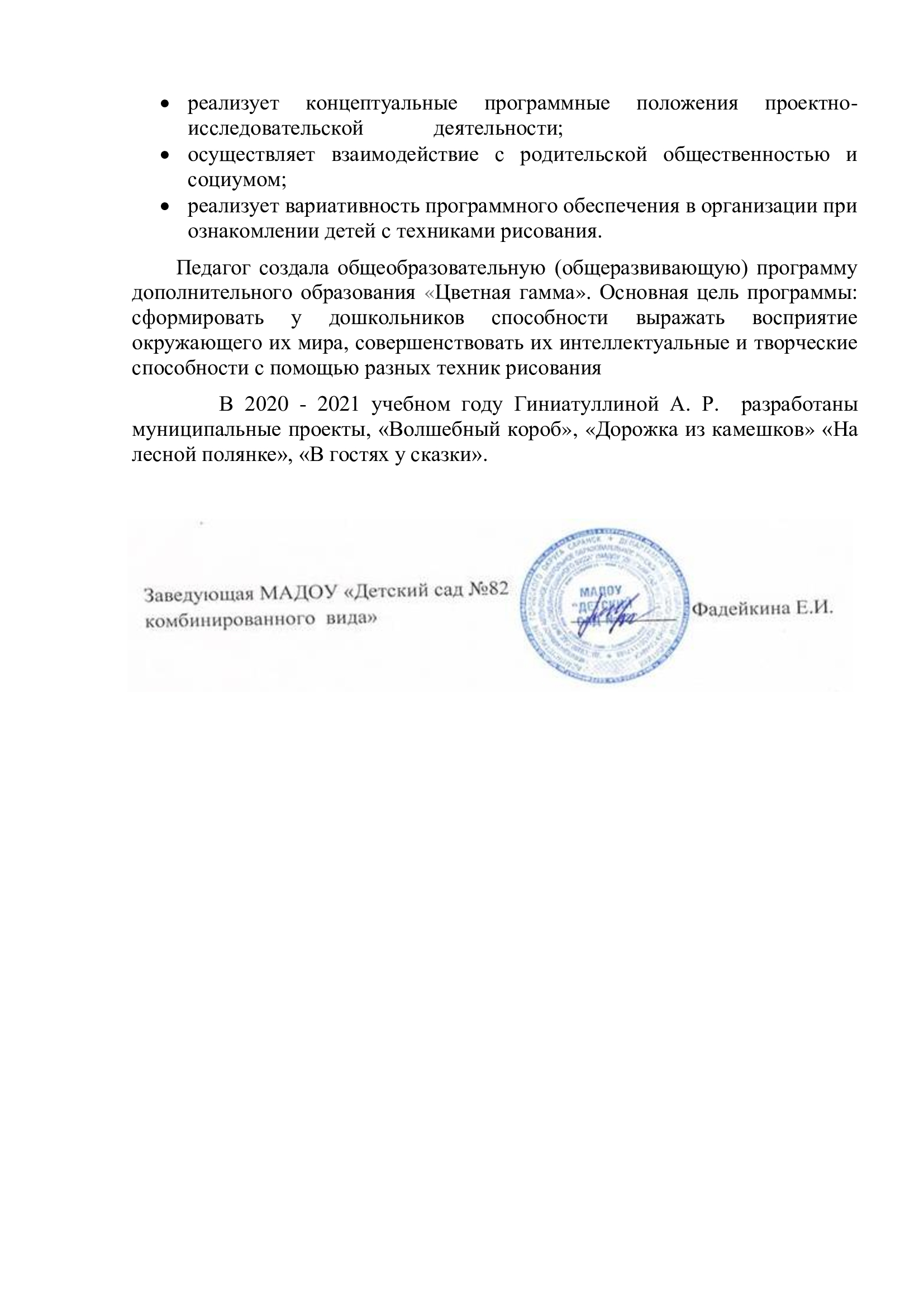 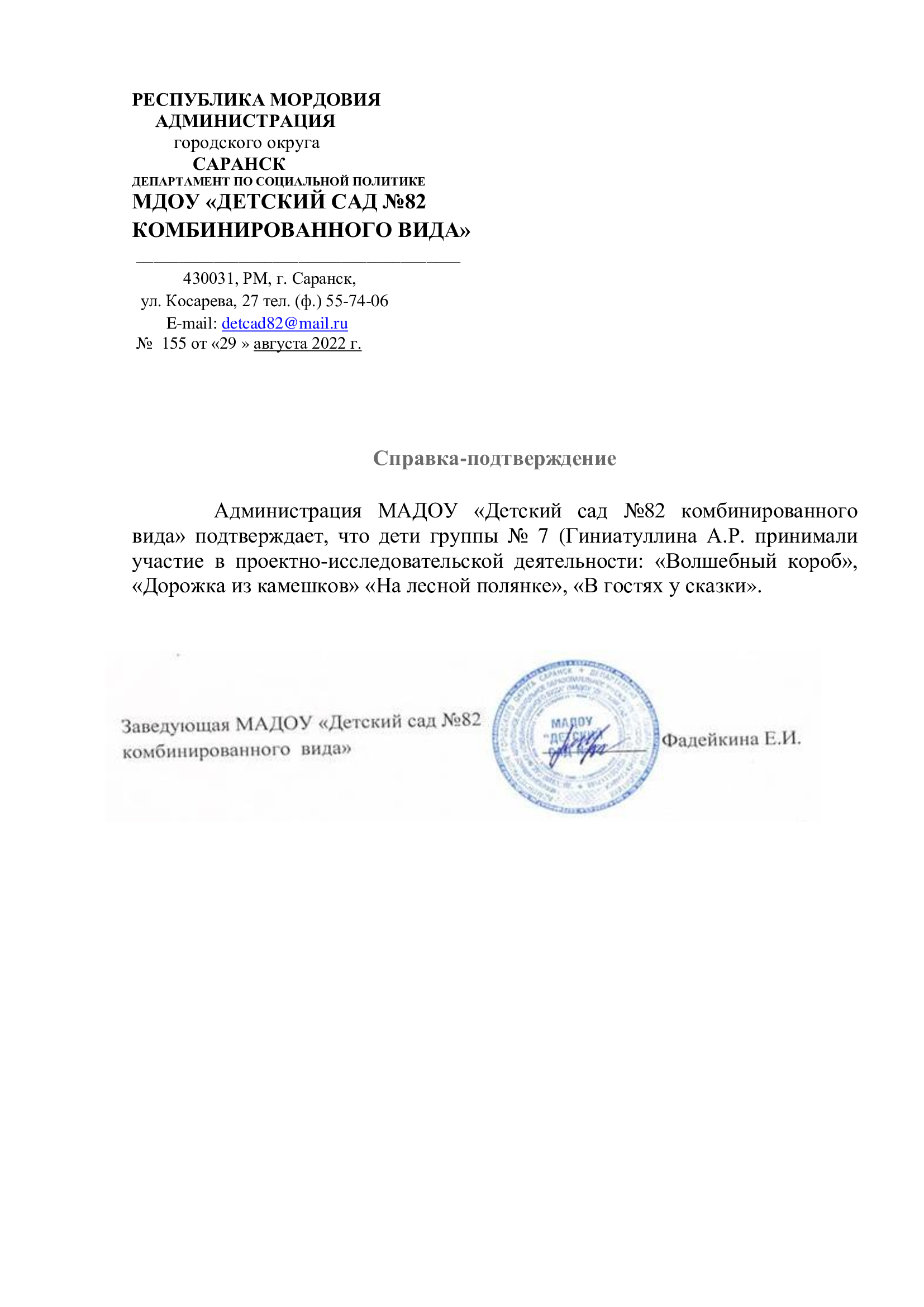 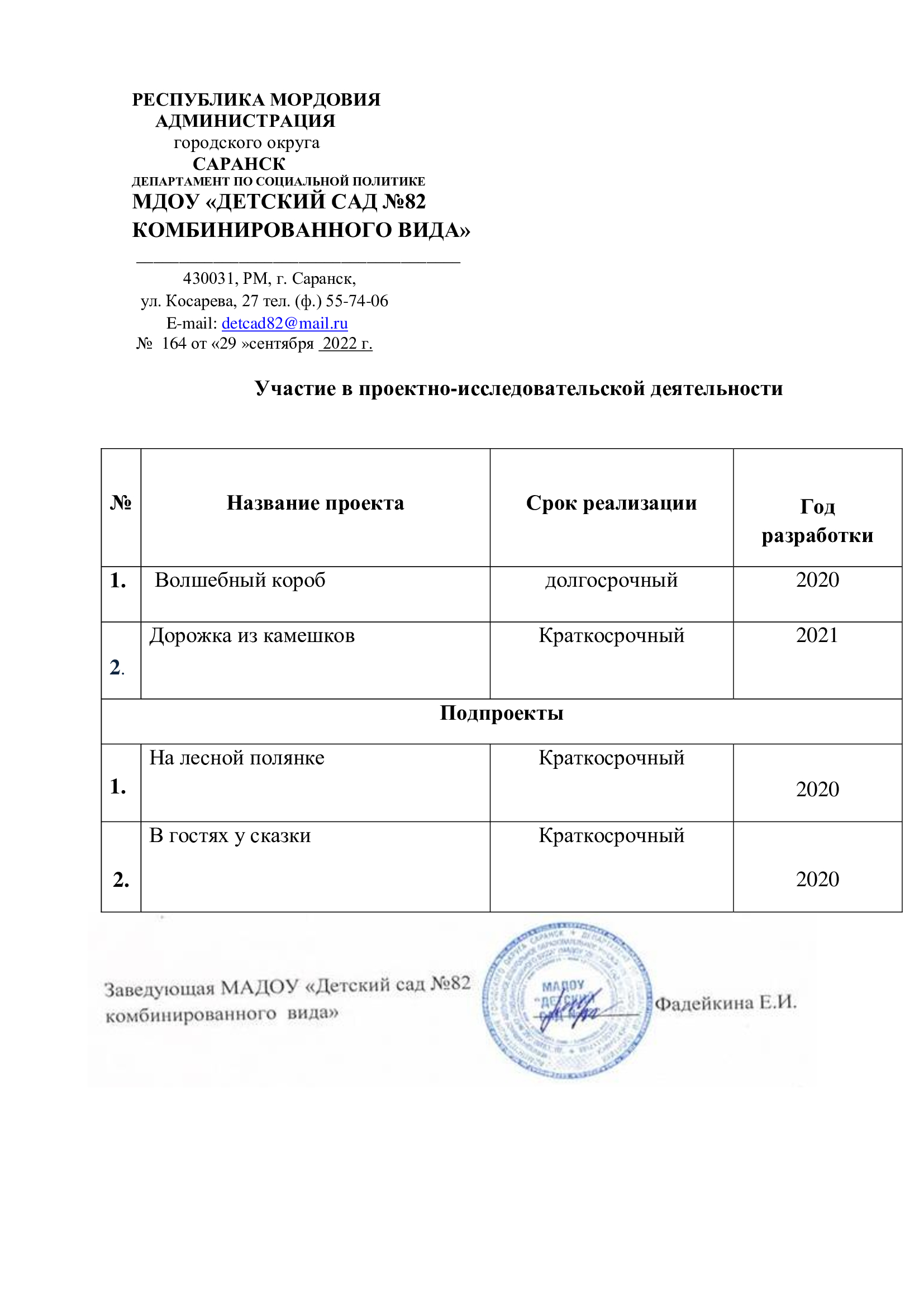 Наличие публикаций, включая -  интернет публикации
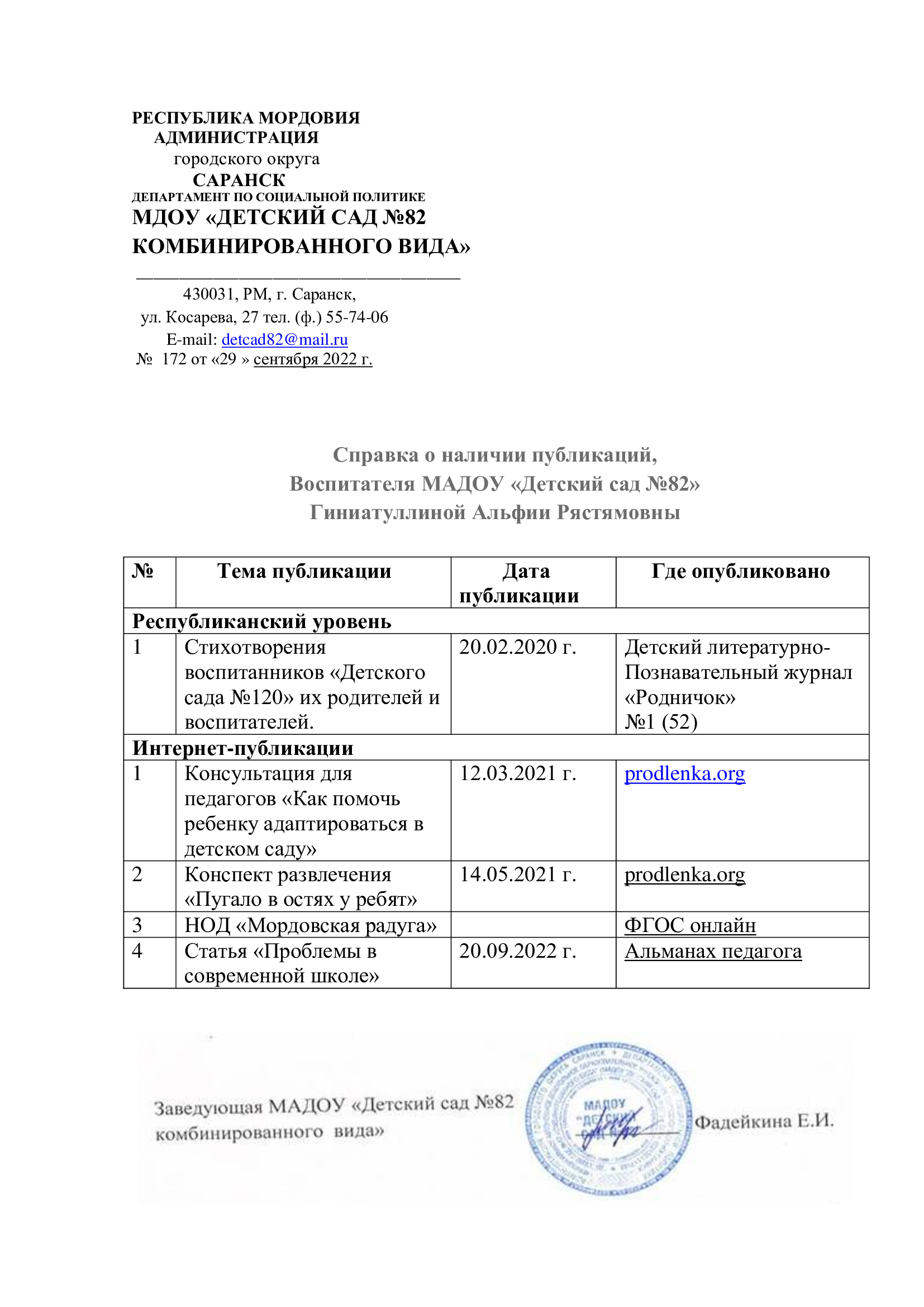 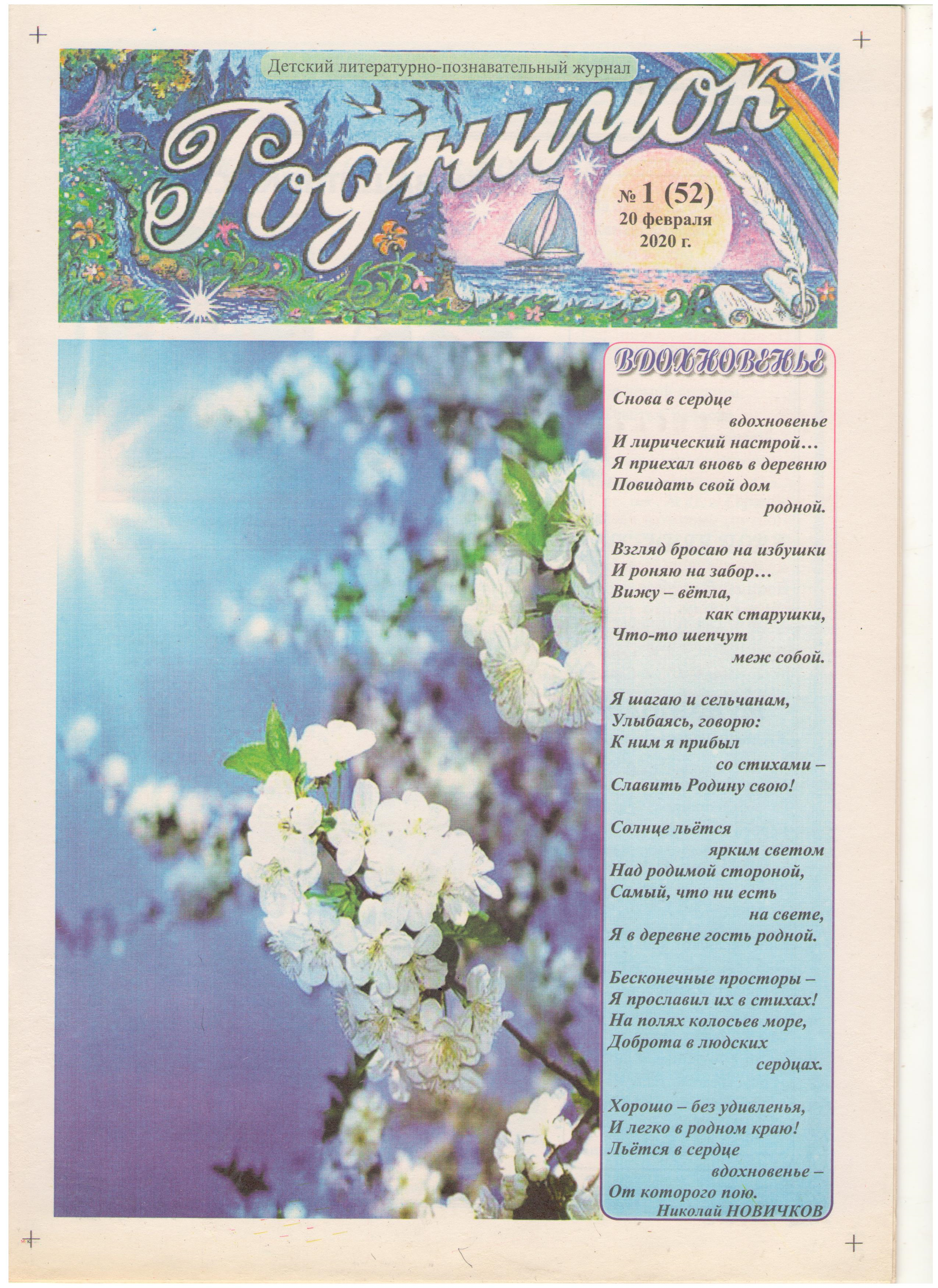 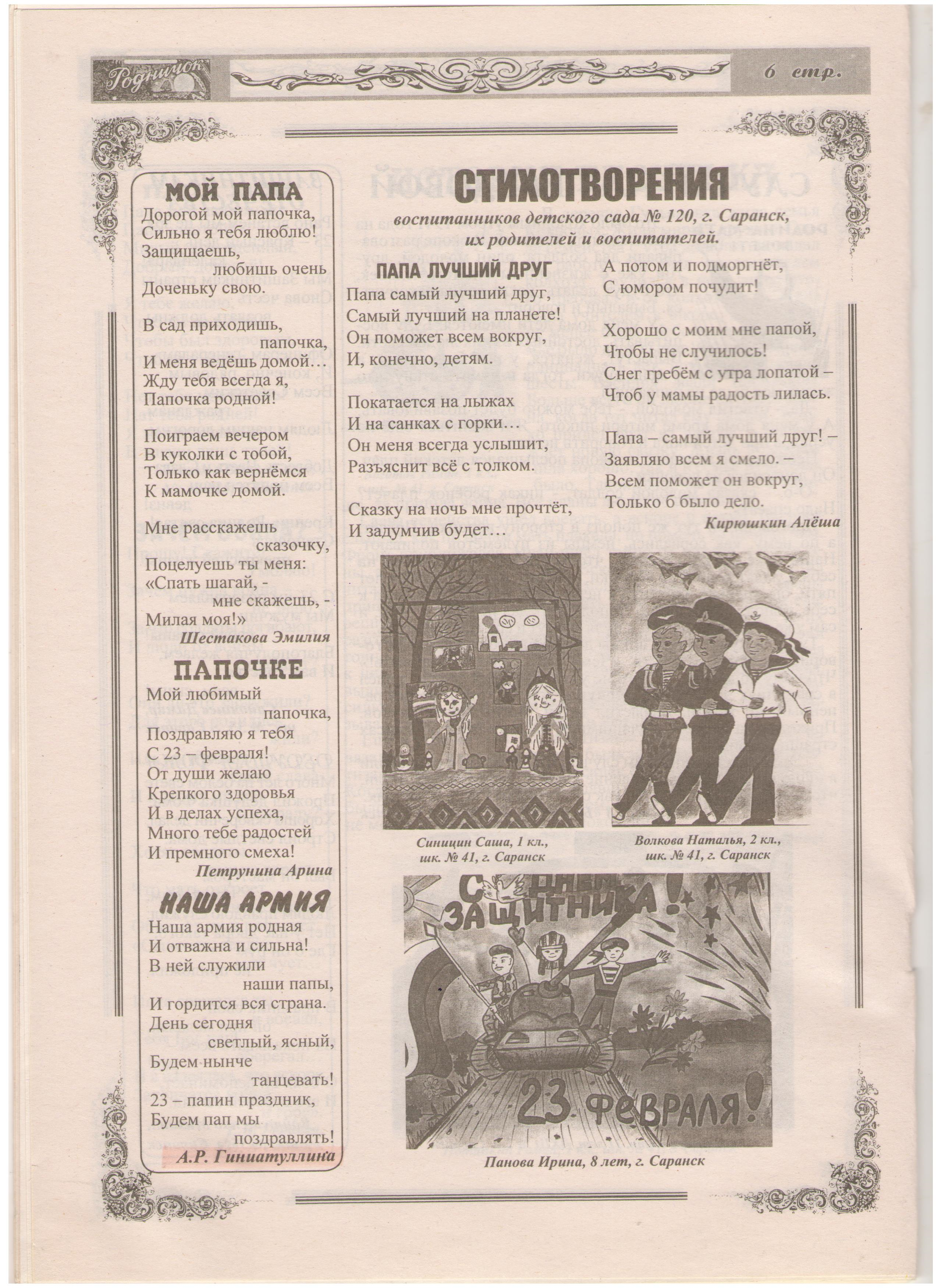 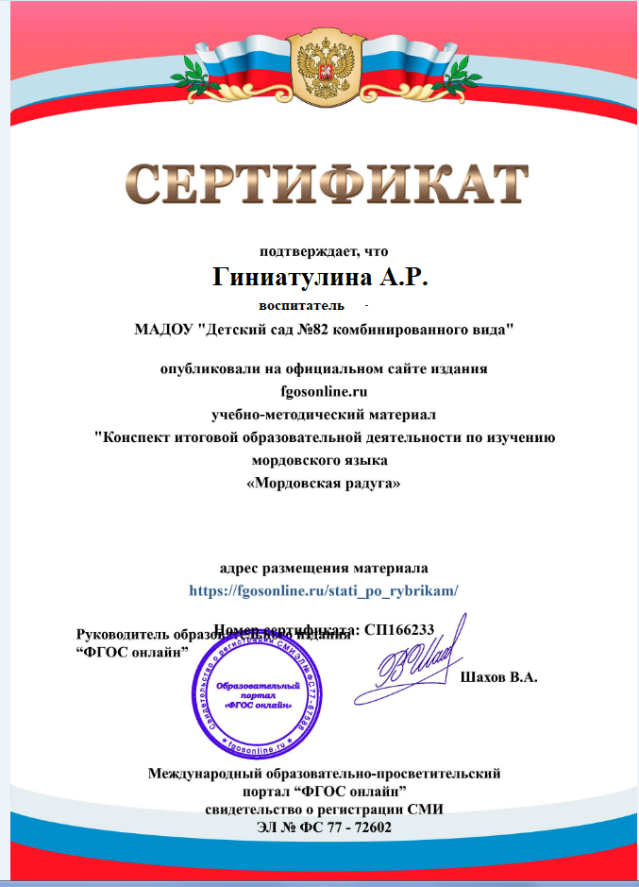 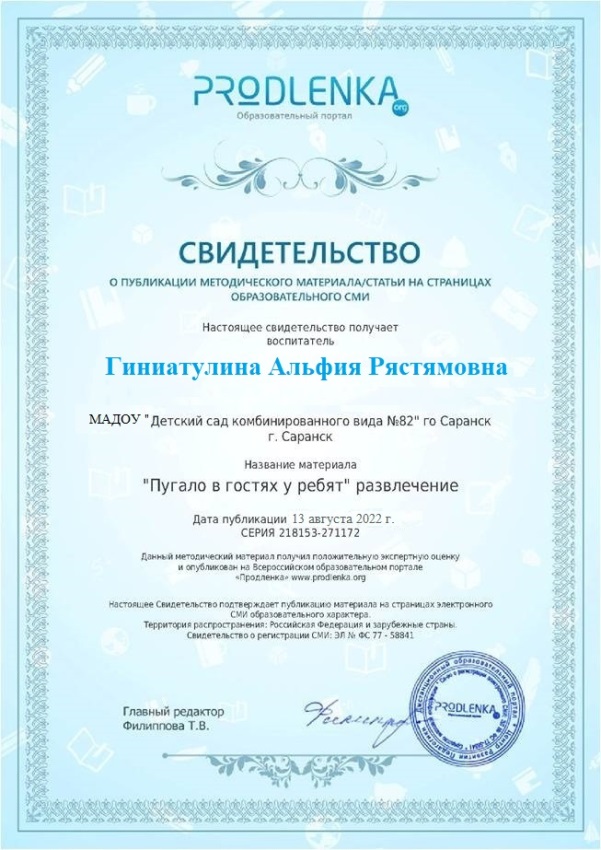 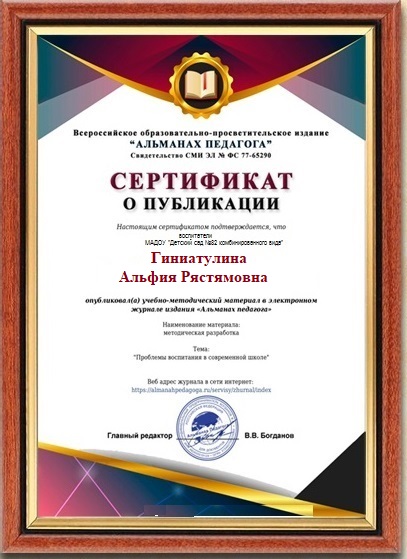 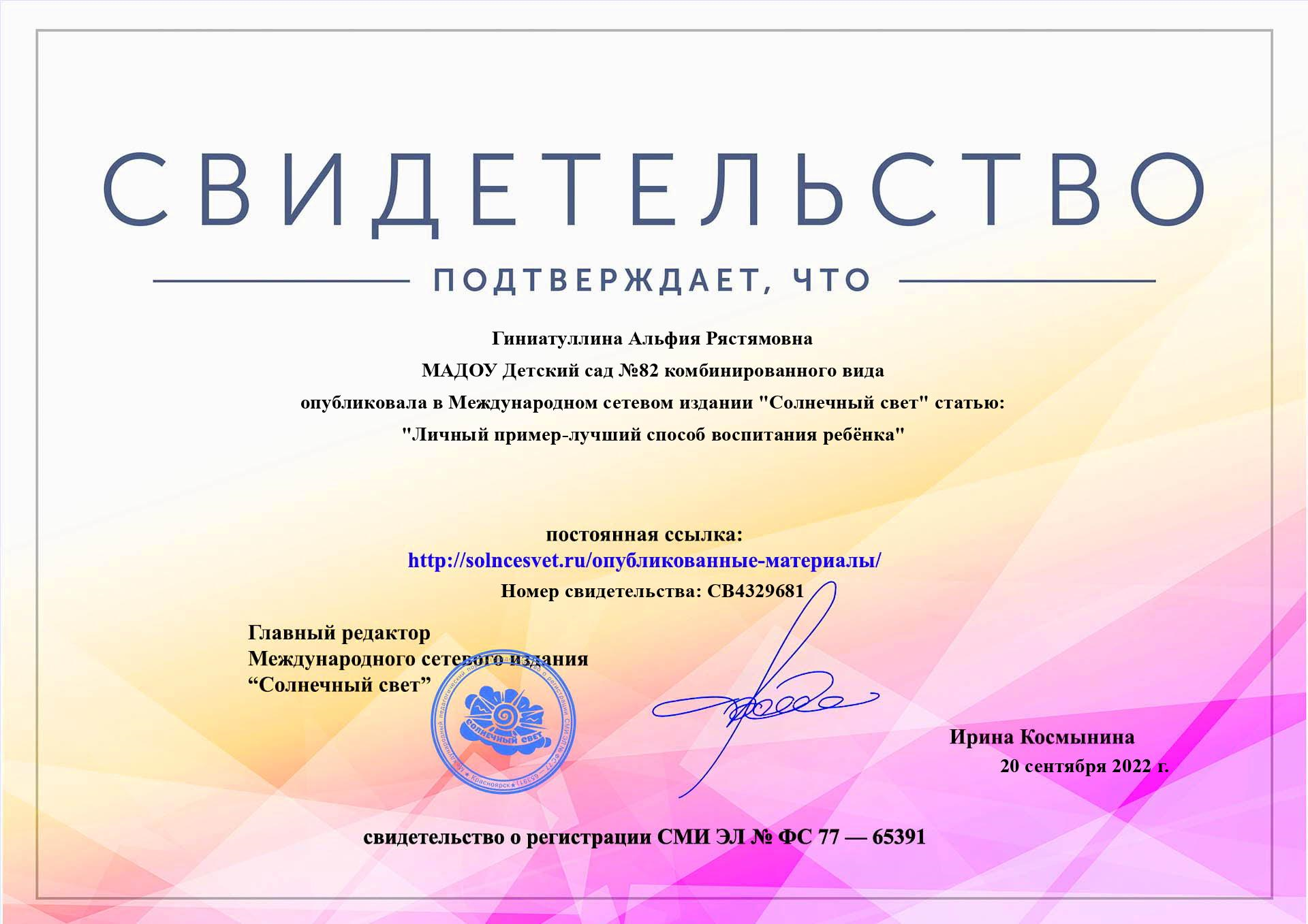 Результаты участия воспитанников в конкурсах, выставках,        
                  турнирах, соревнованиях, акциях, фестивалях
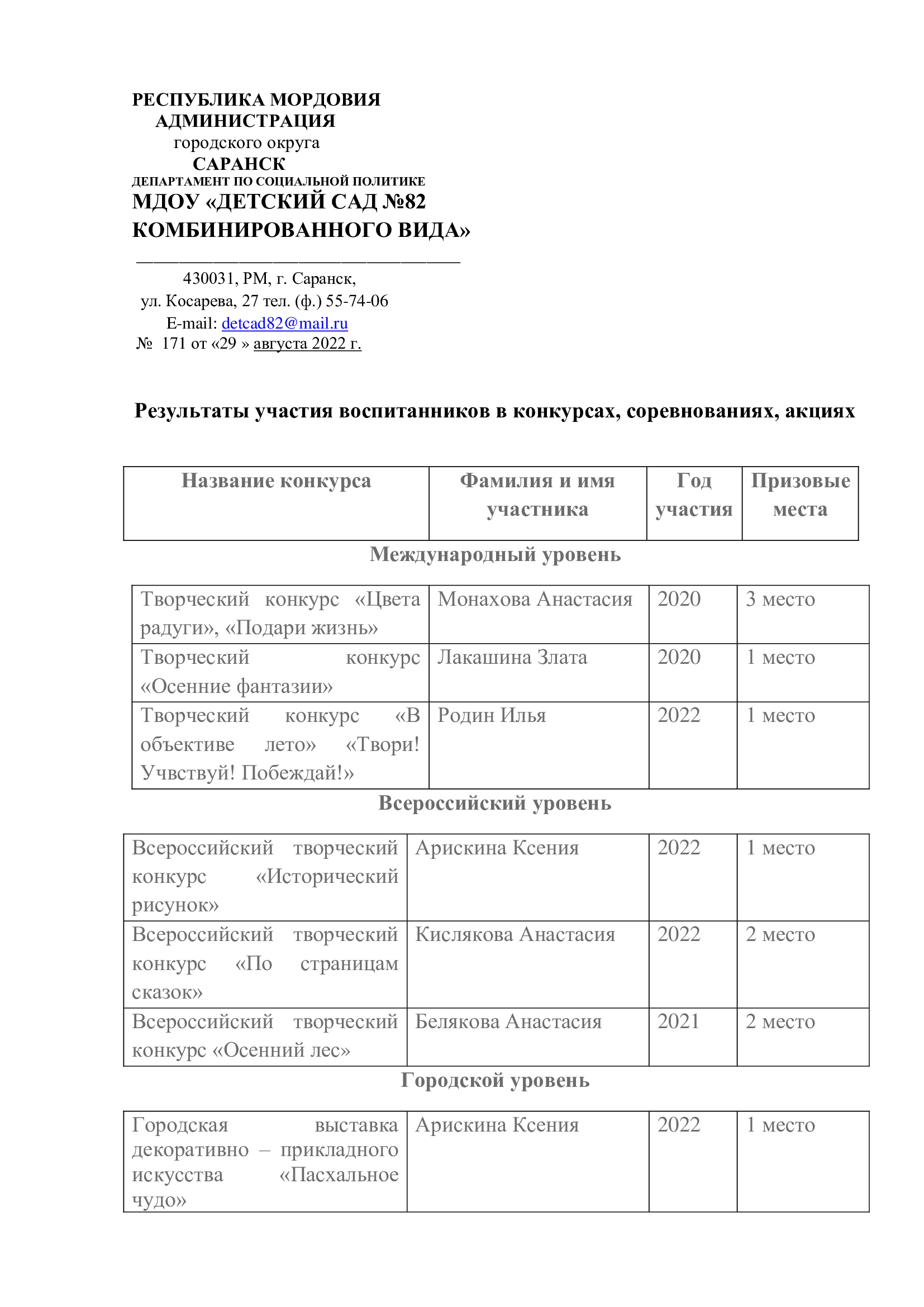 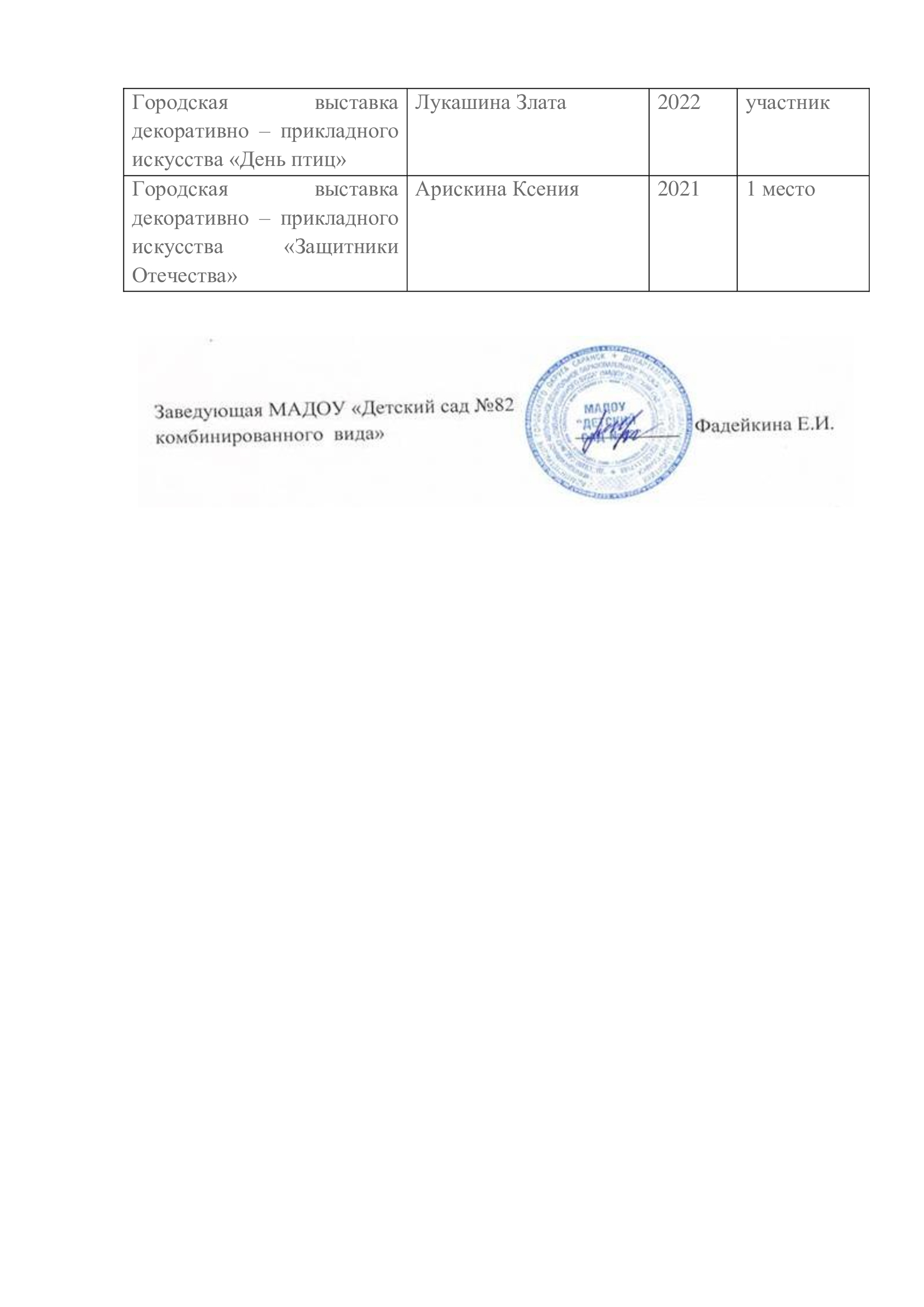 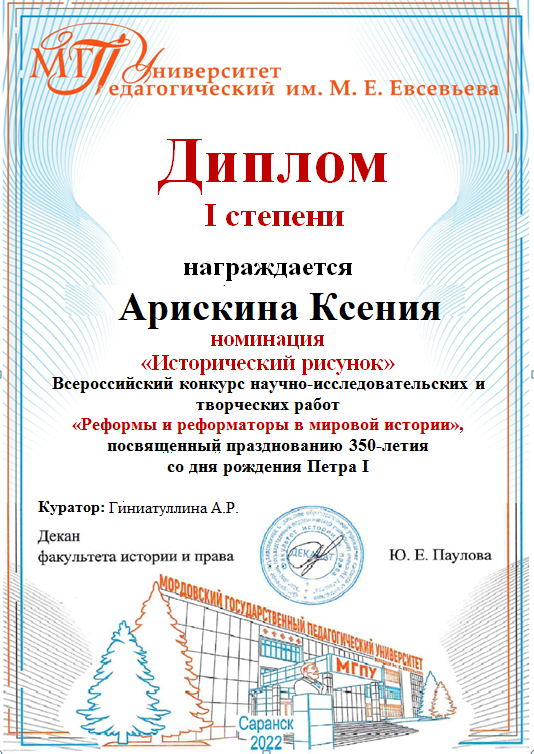 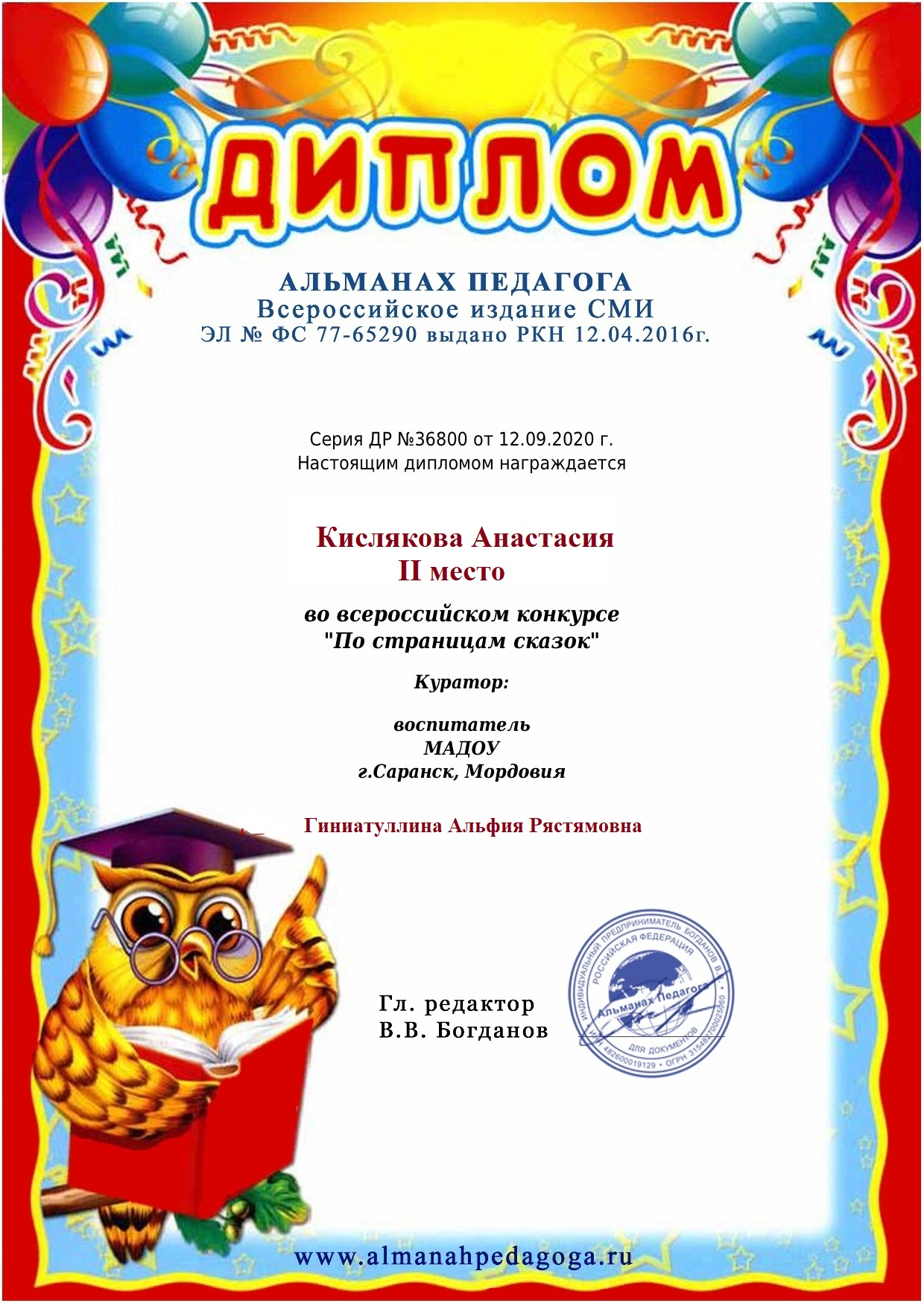 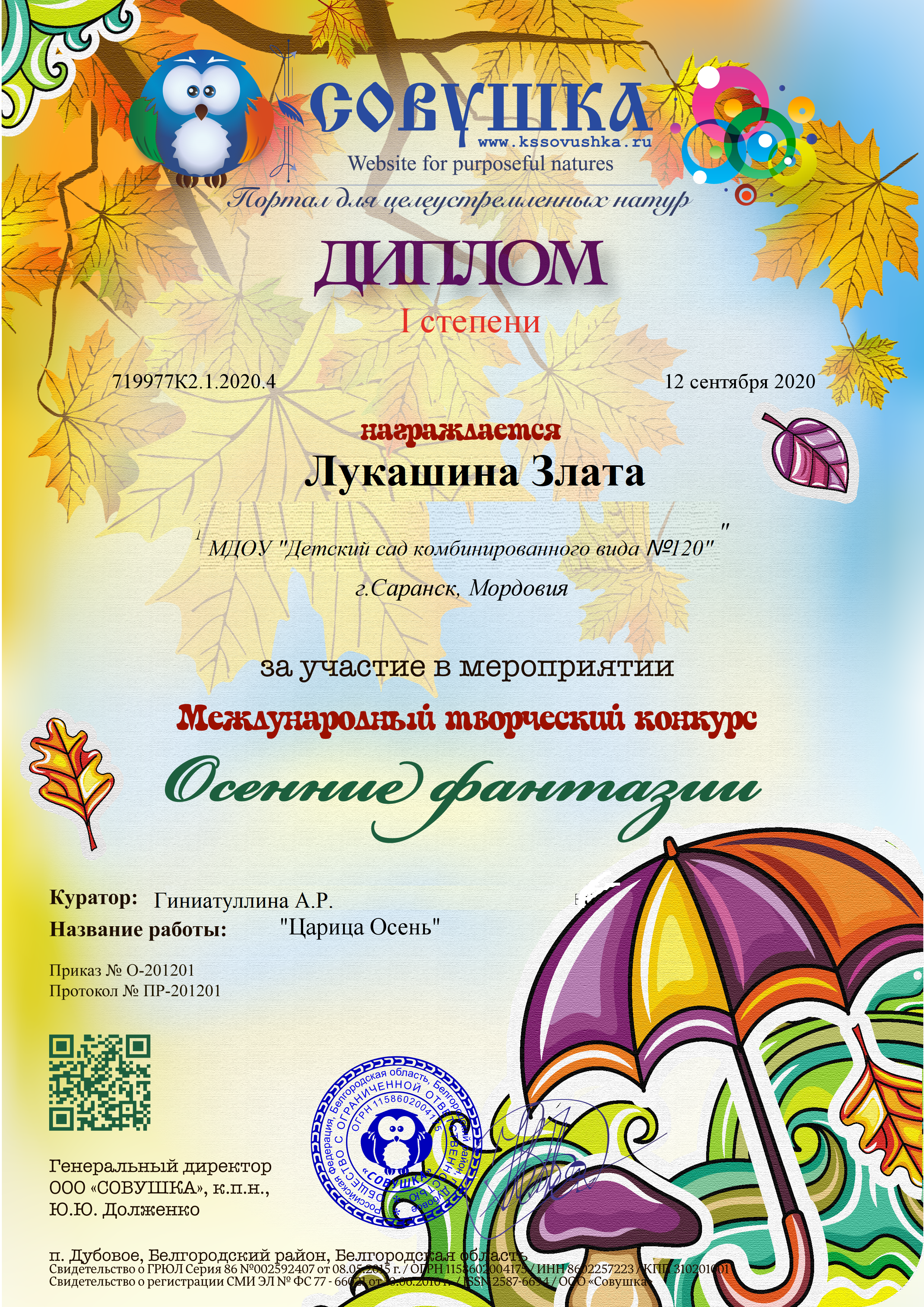 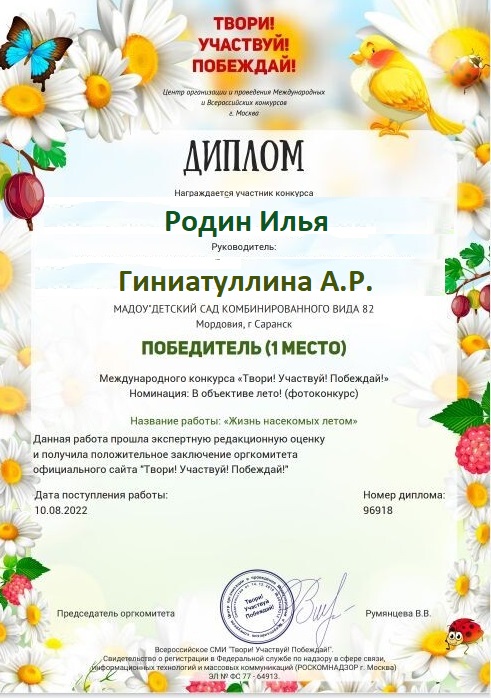 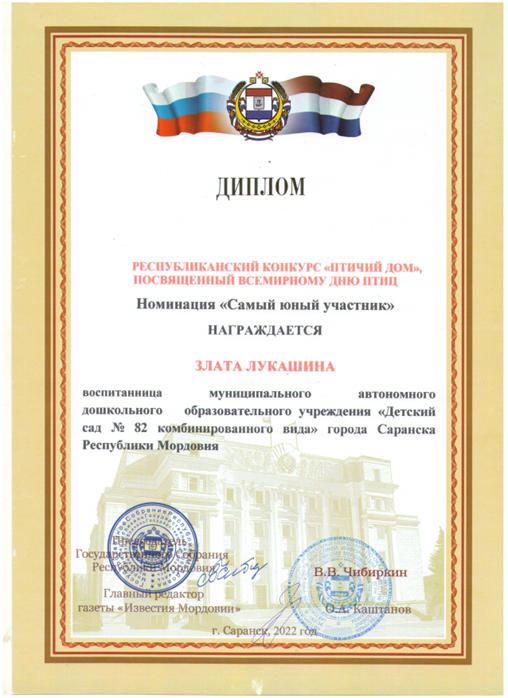 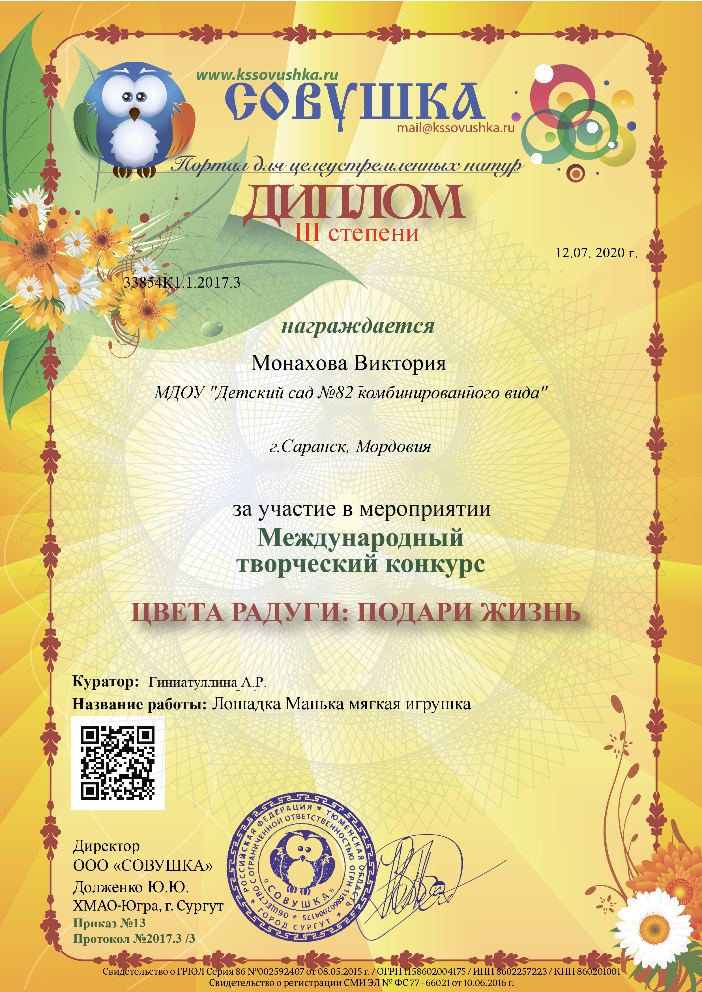 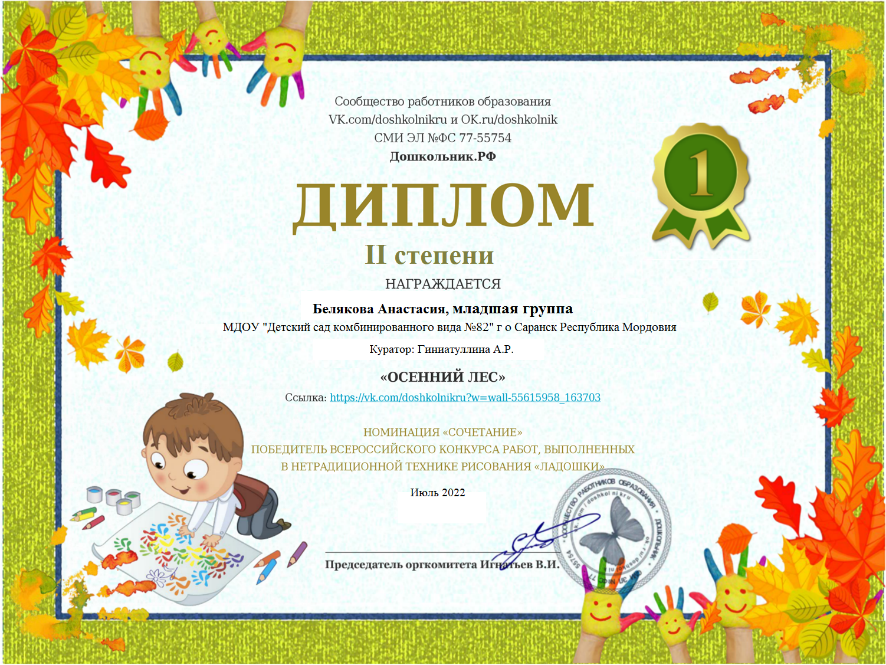 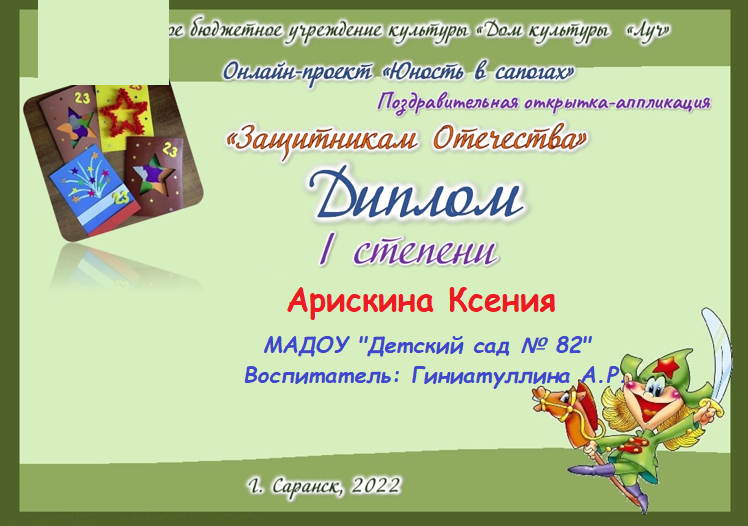 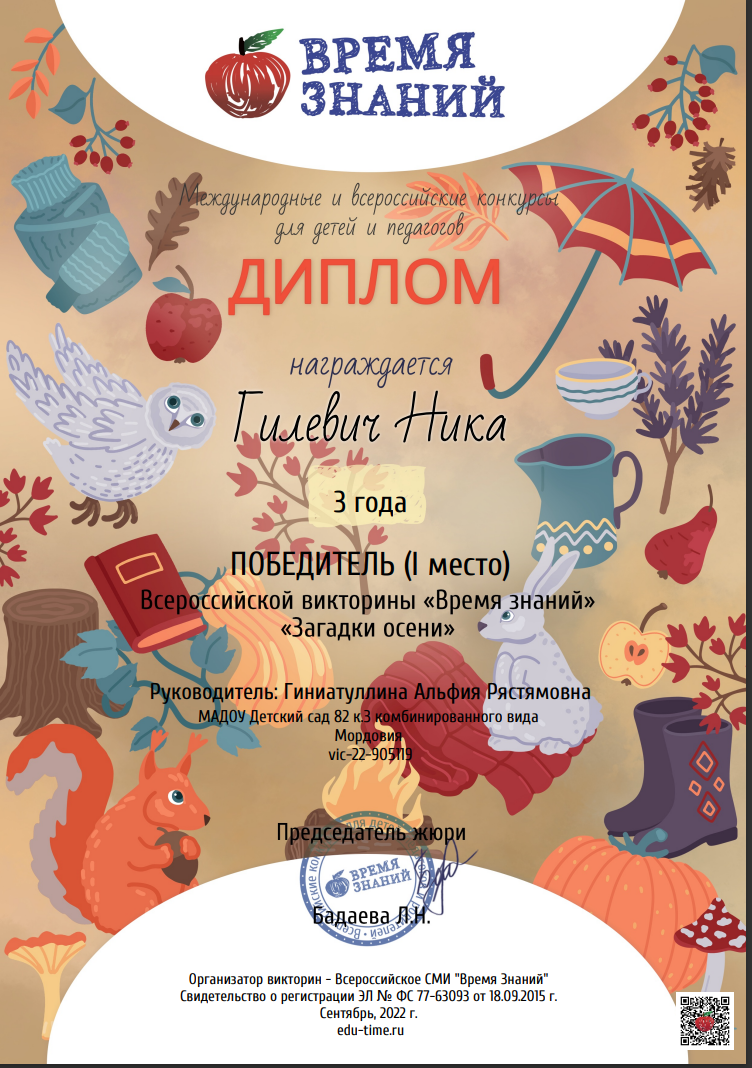 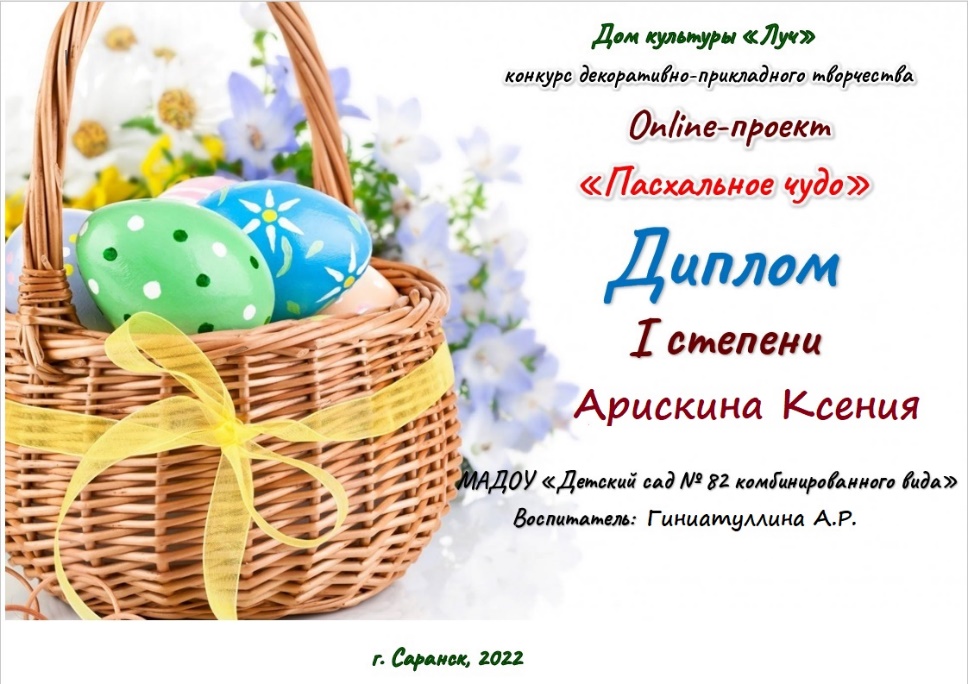 Наличие авторских программ, методических пособий
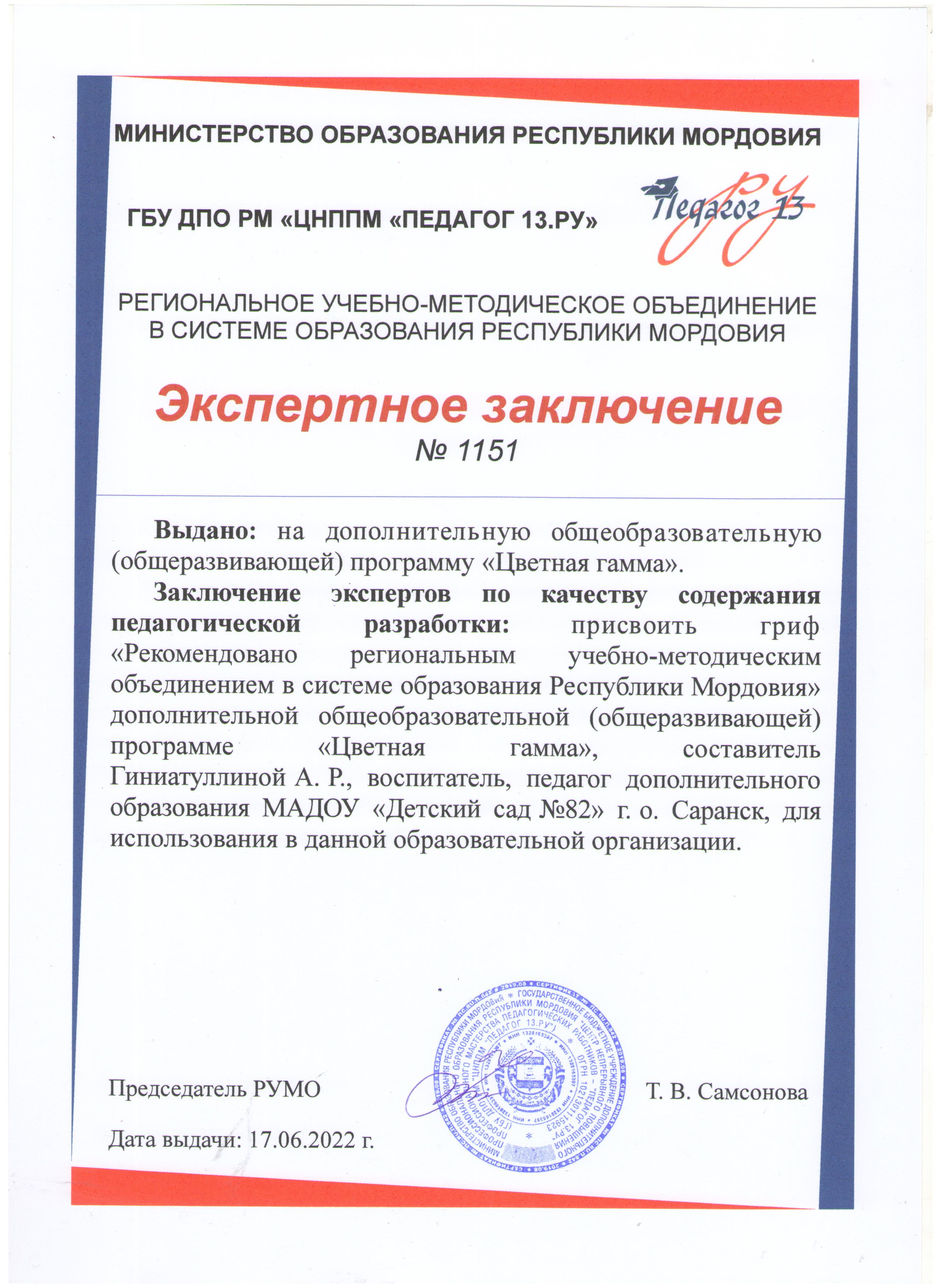 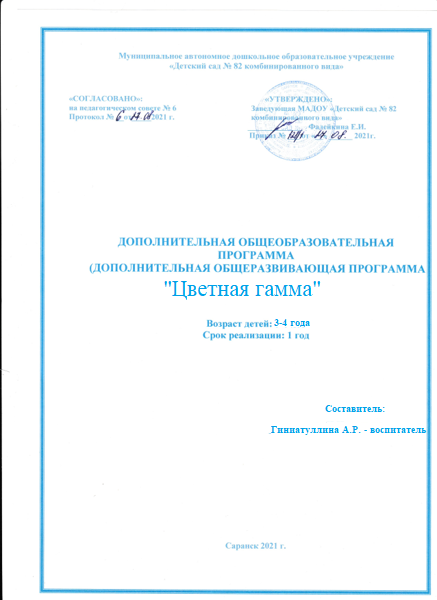 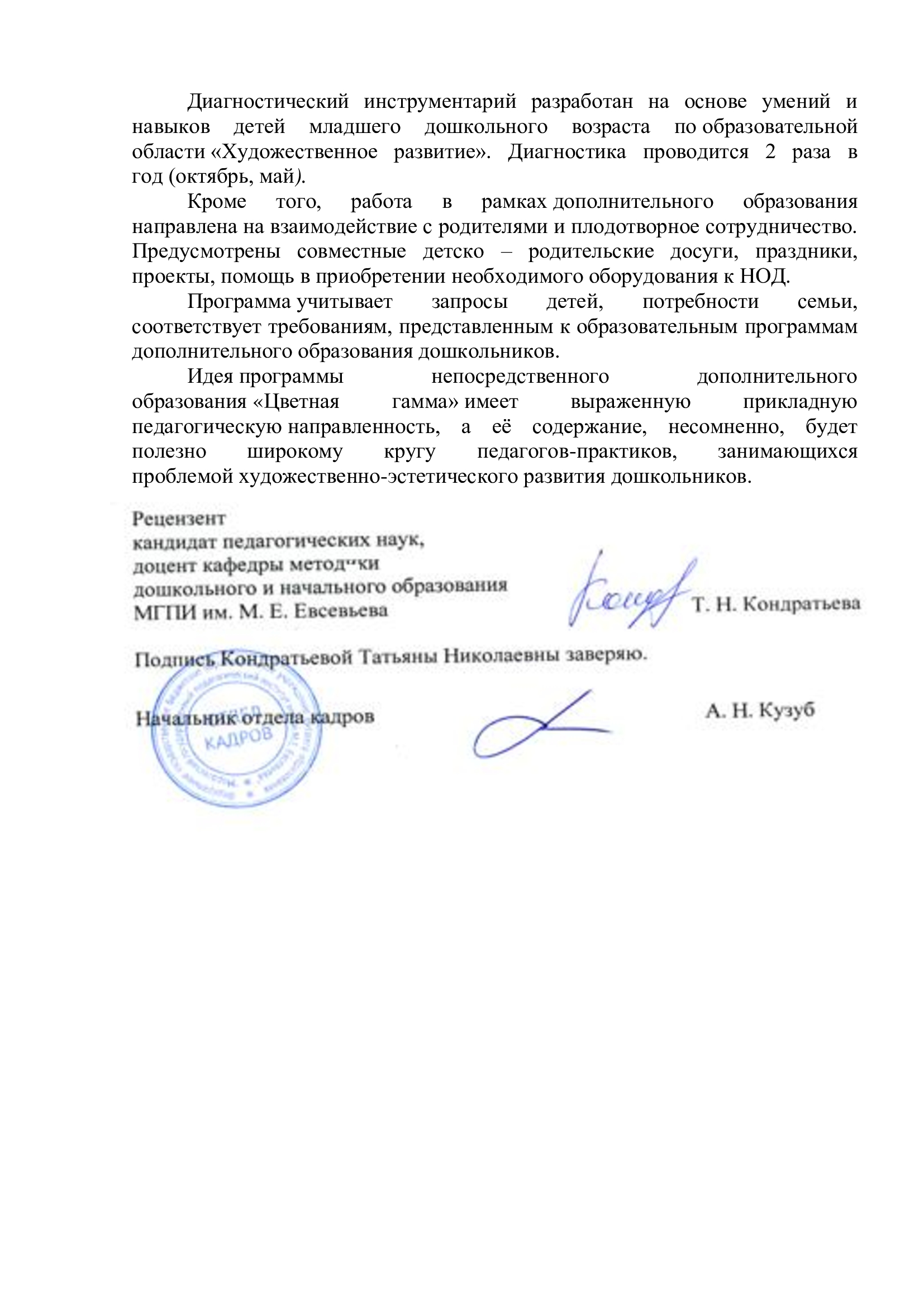 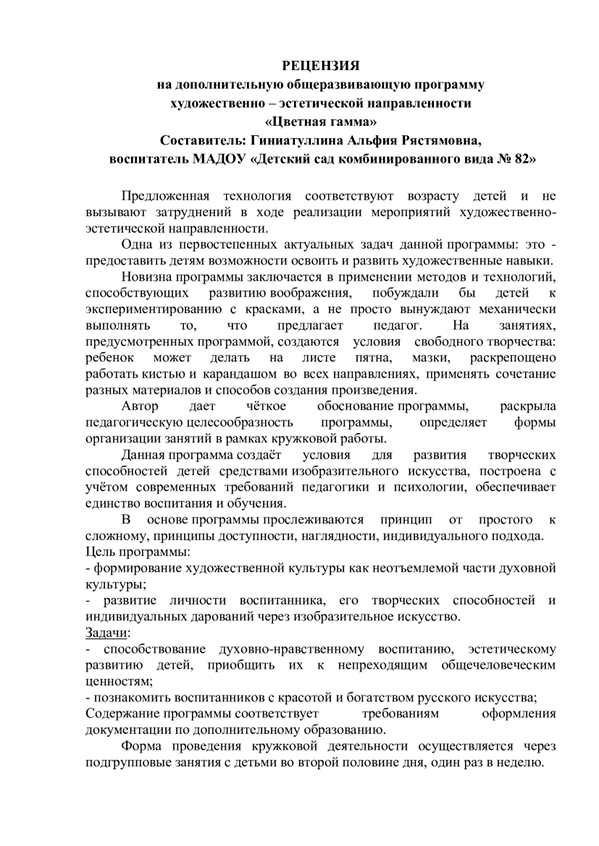 Выступления на научно – практических конференциях,    
                  семинарах; проведение открытых занятий,
                                   мастер-  классов, мероприятий
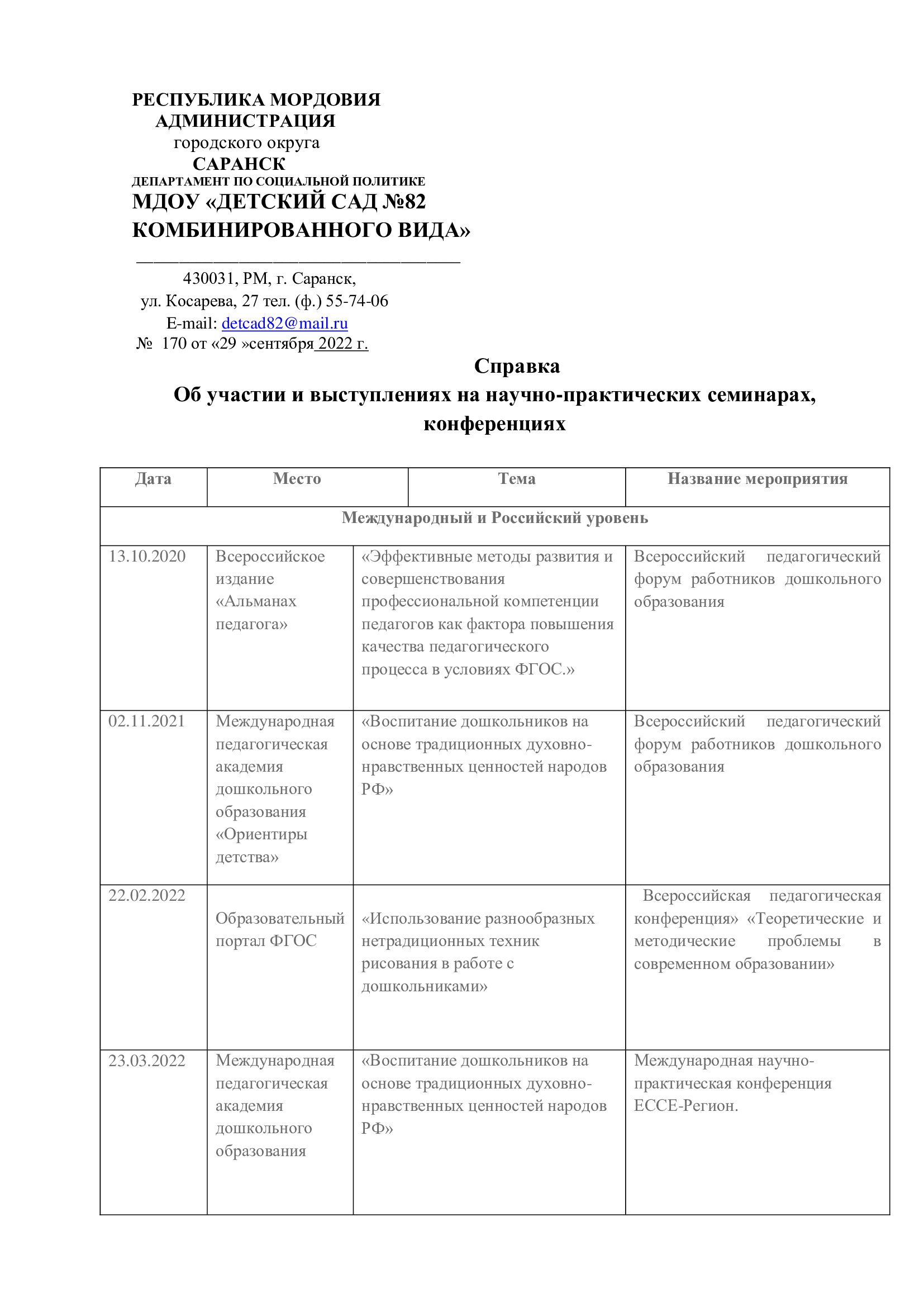 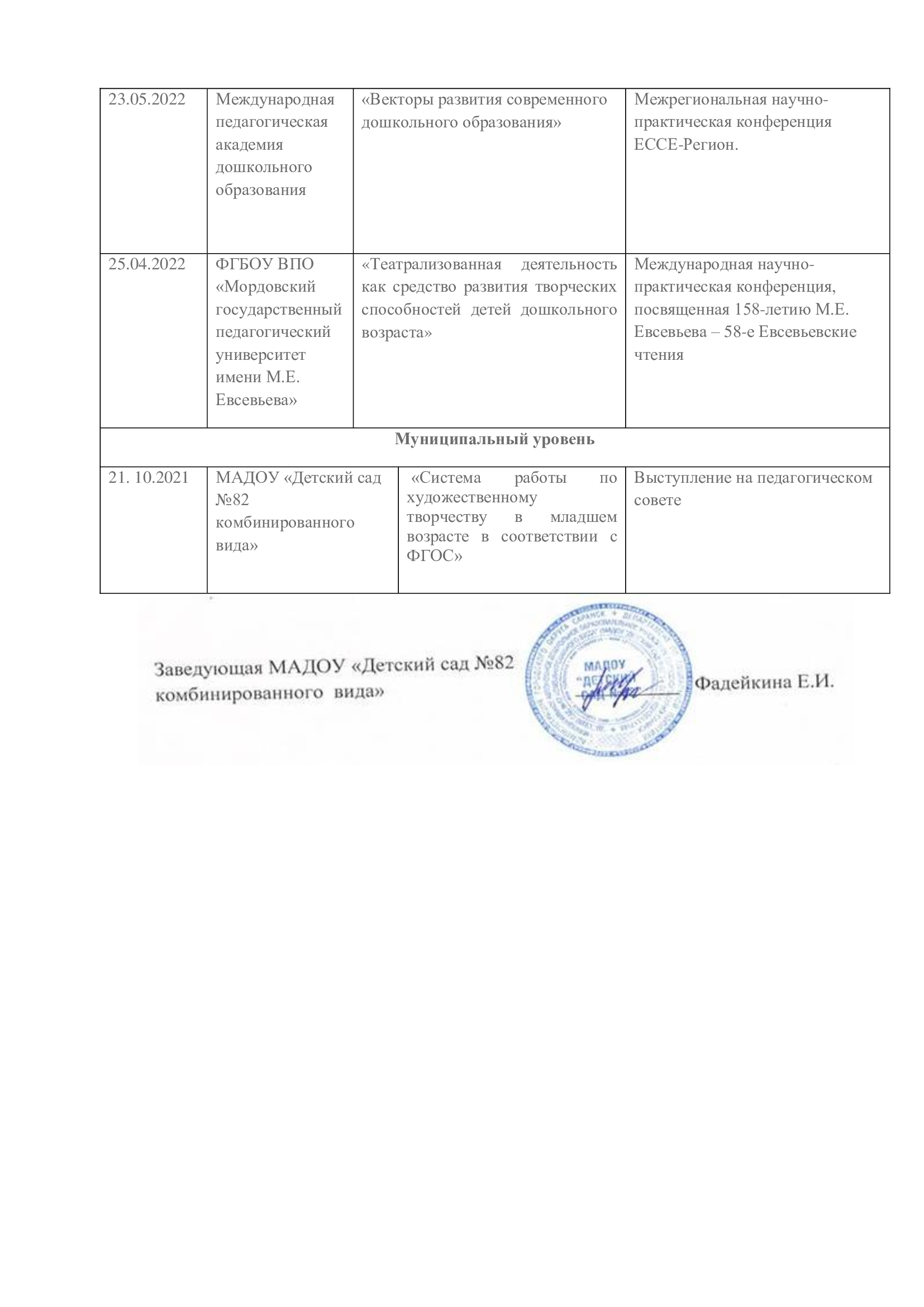 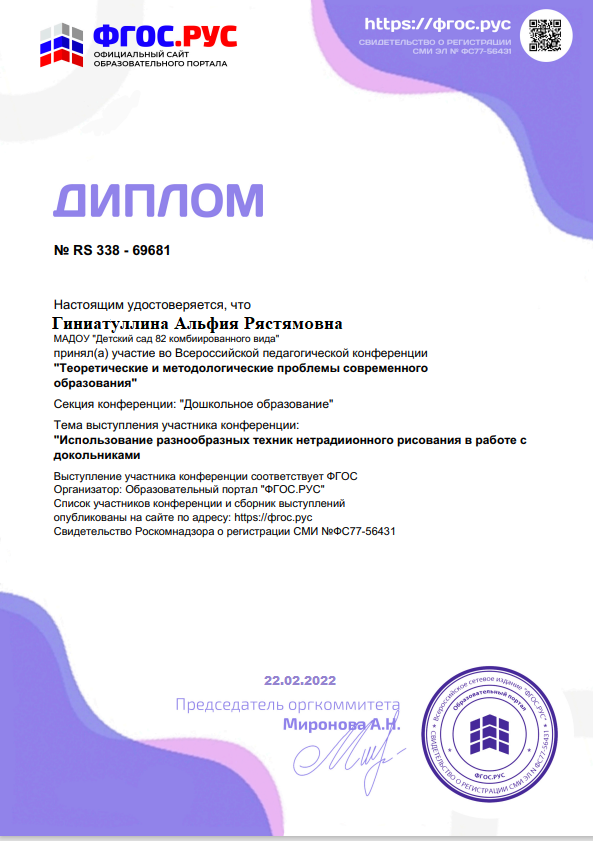 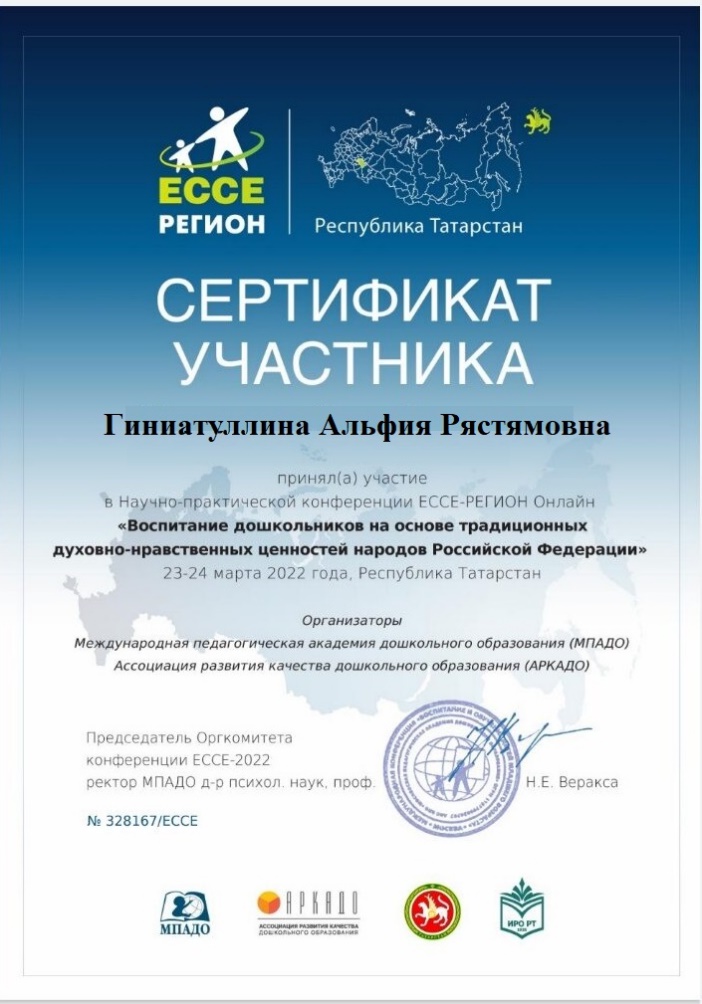 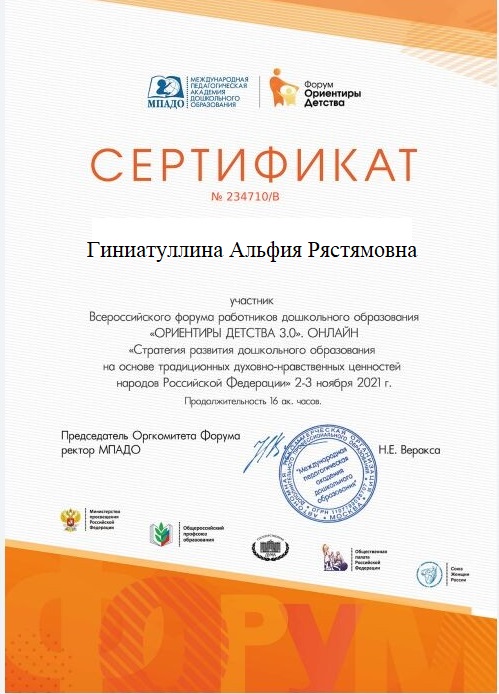 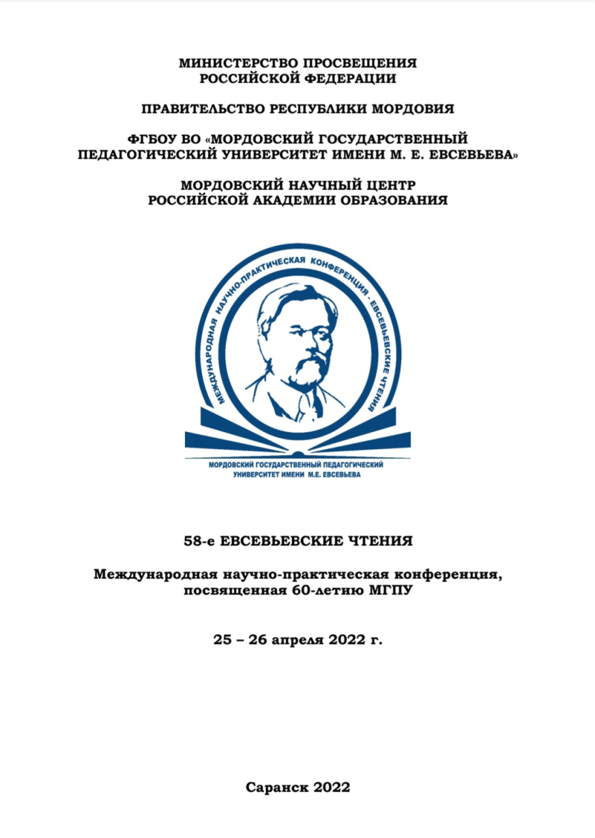 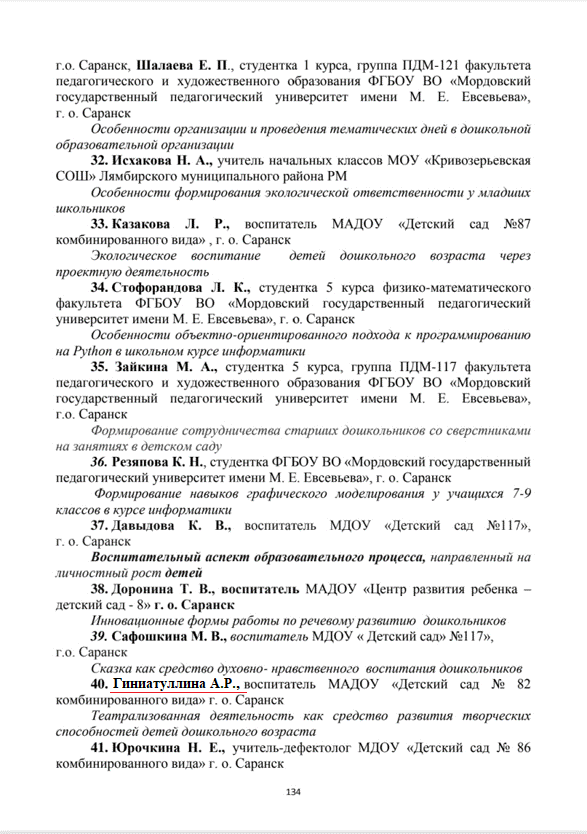 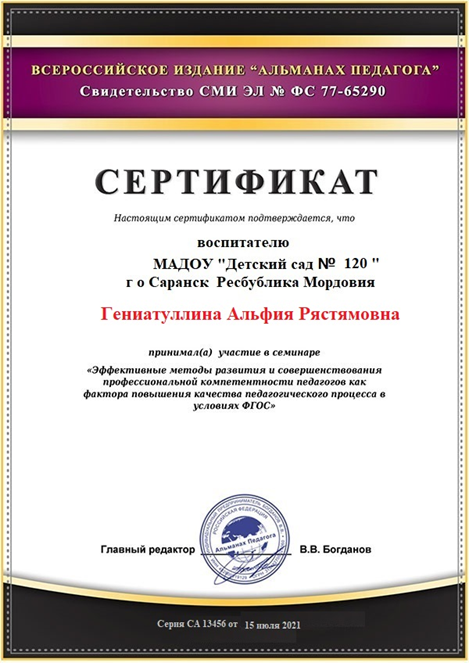 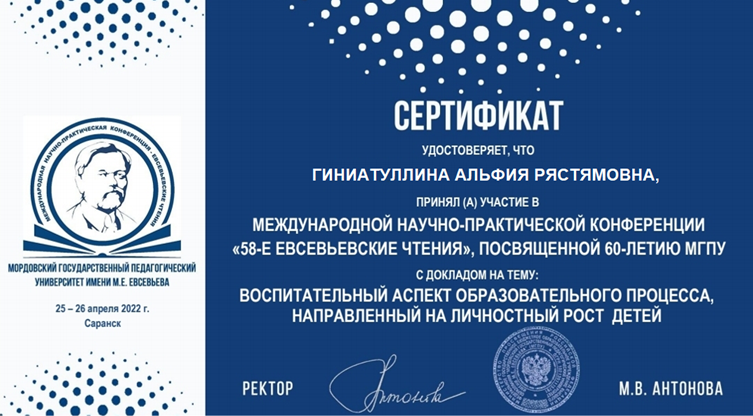 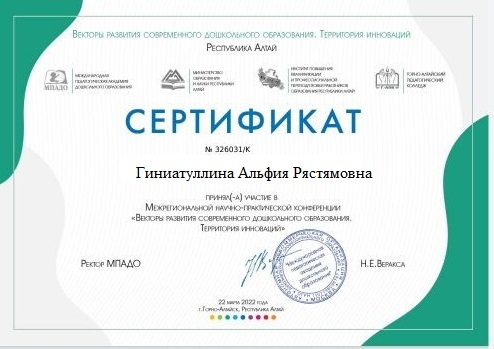 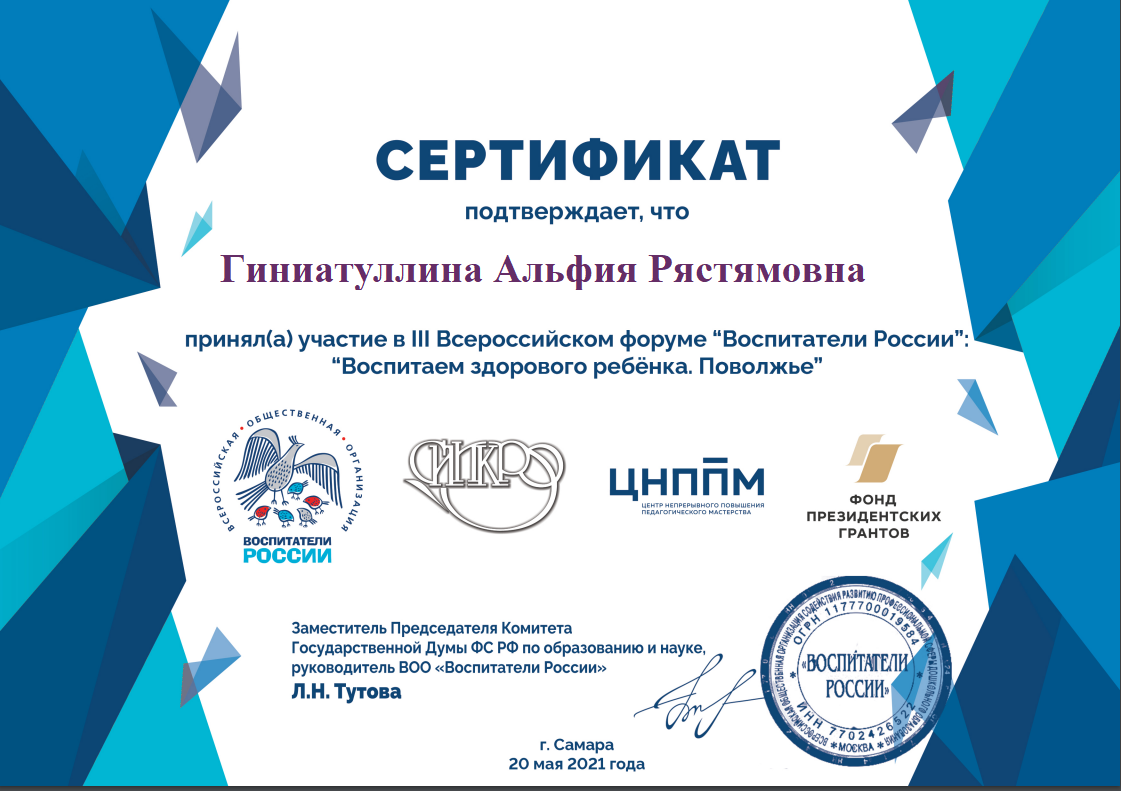 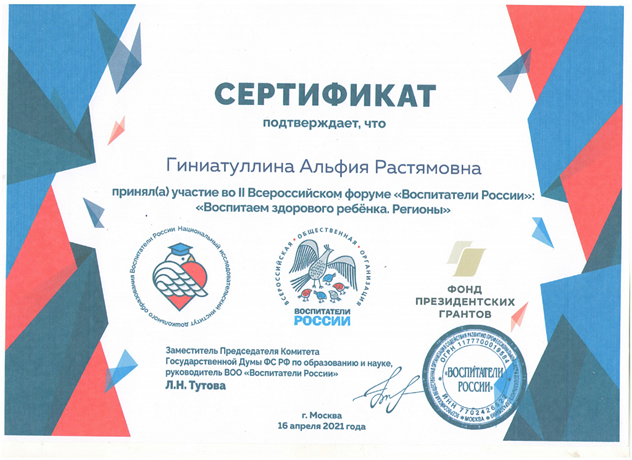 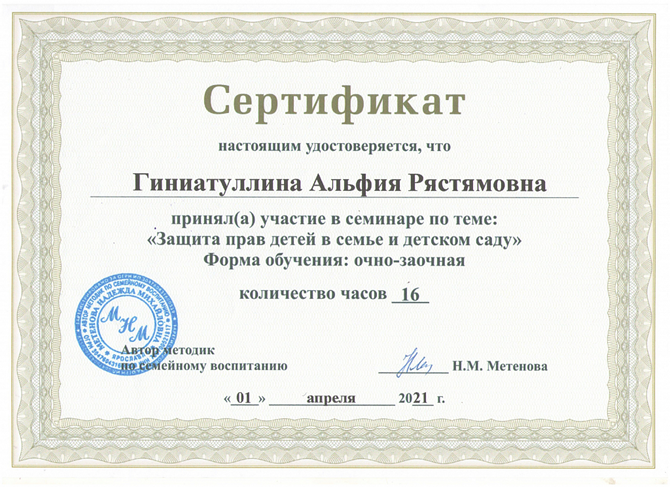 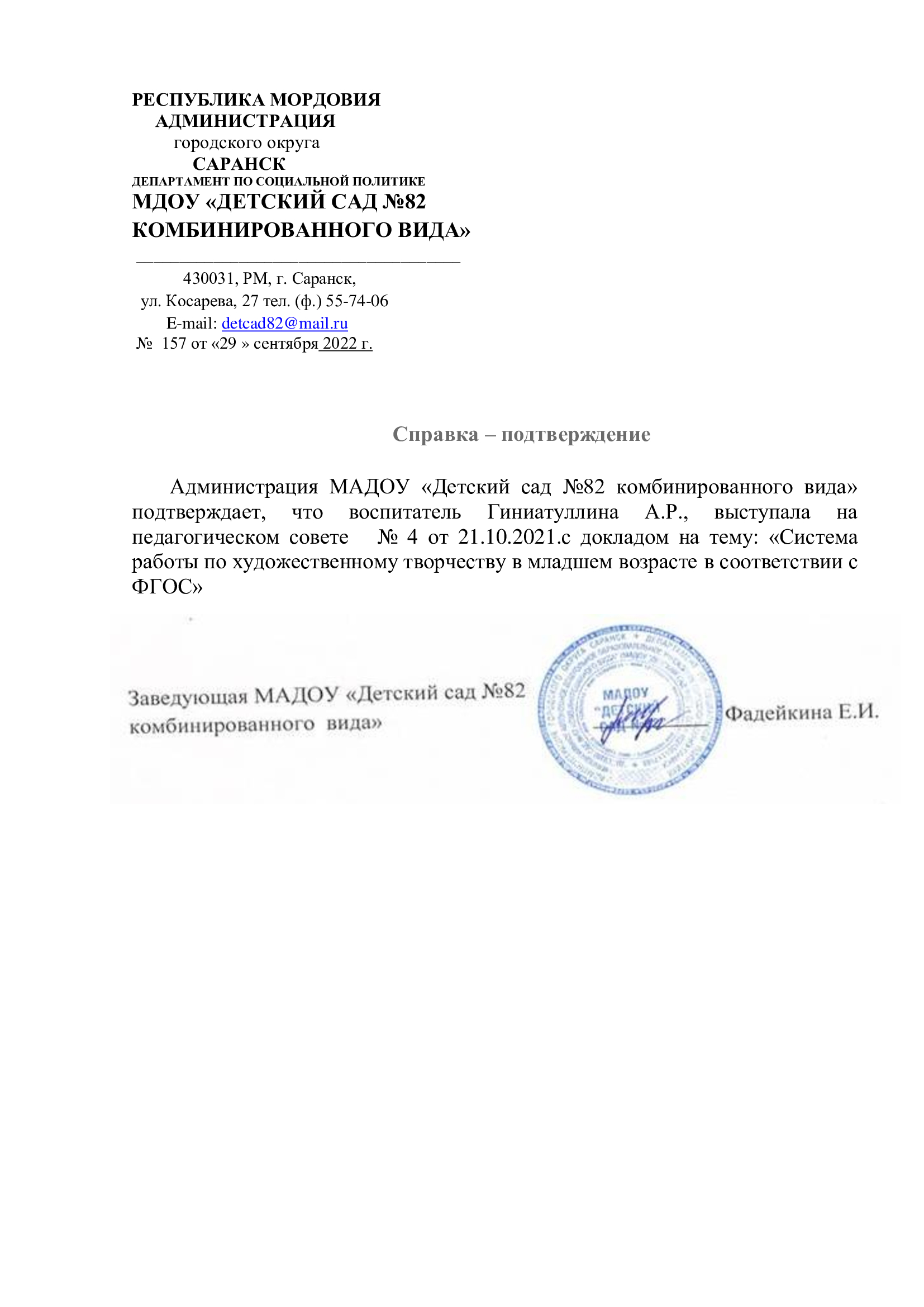 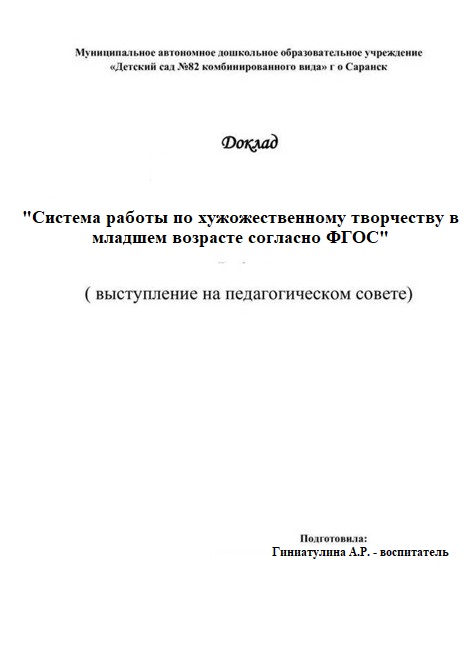 Проведение открытых занятий, мастер – классов, мероприятий
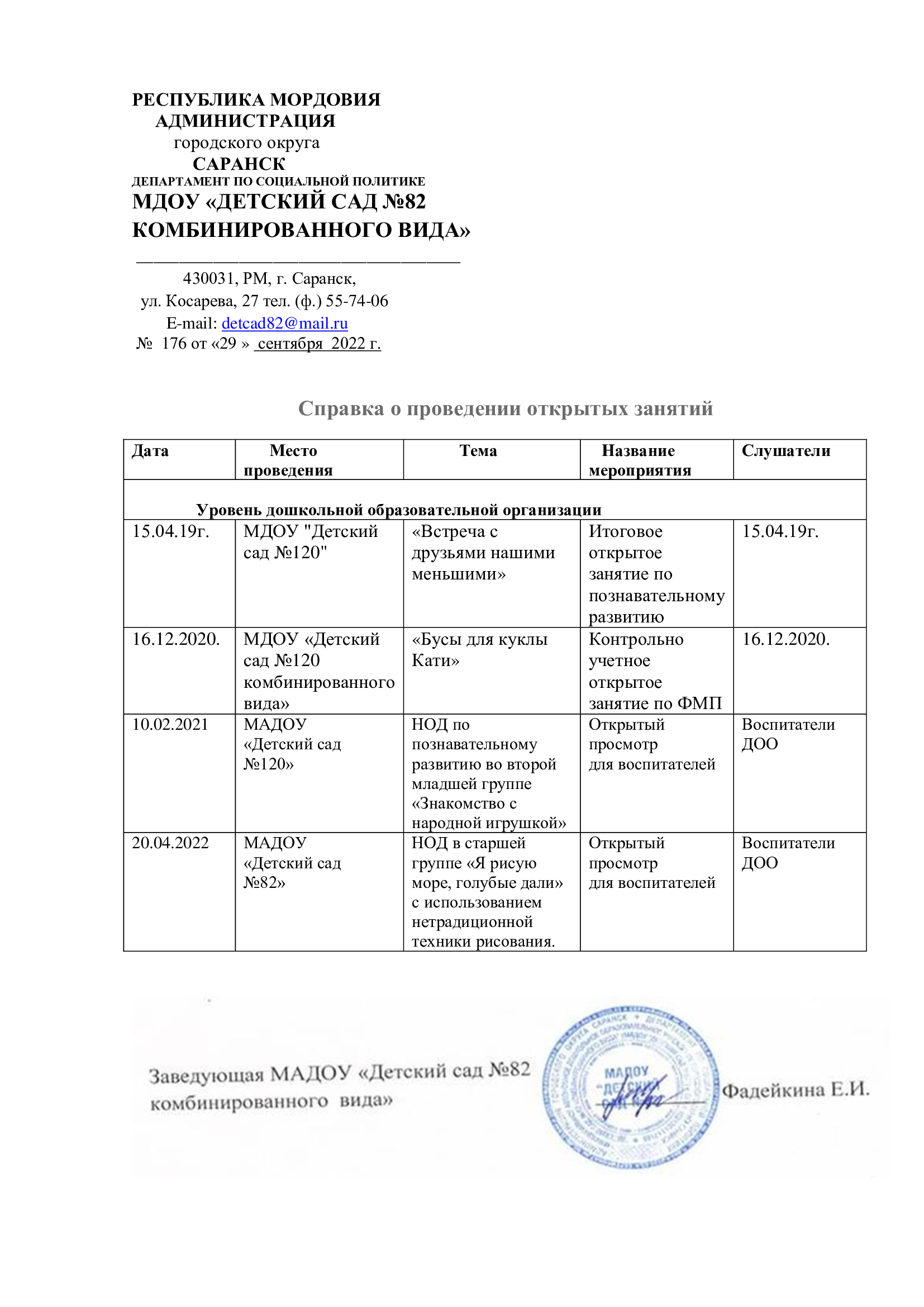 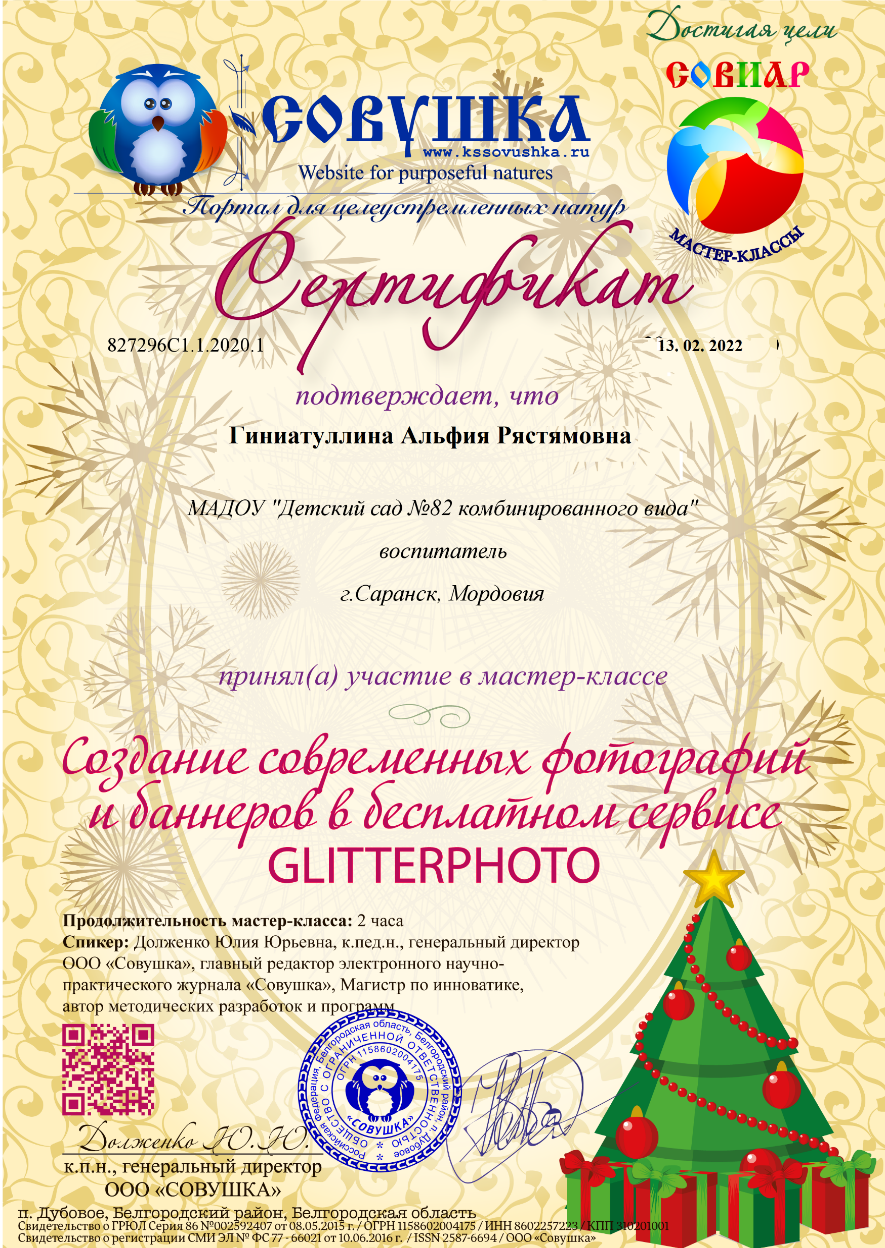 Общественная активность педагога
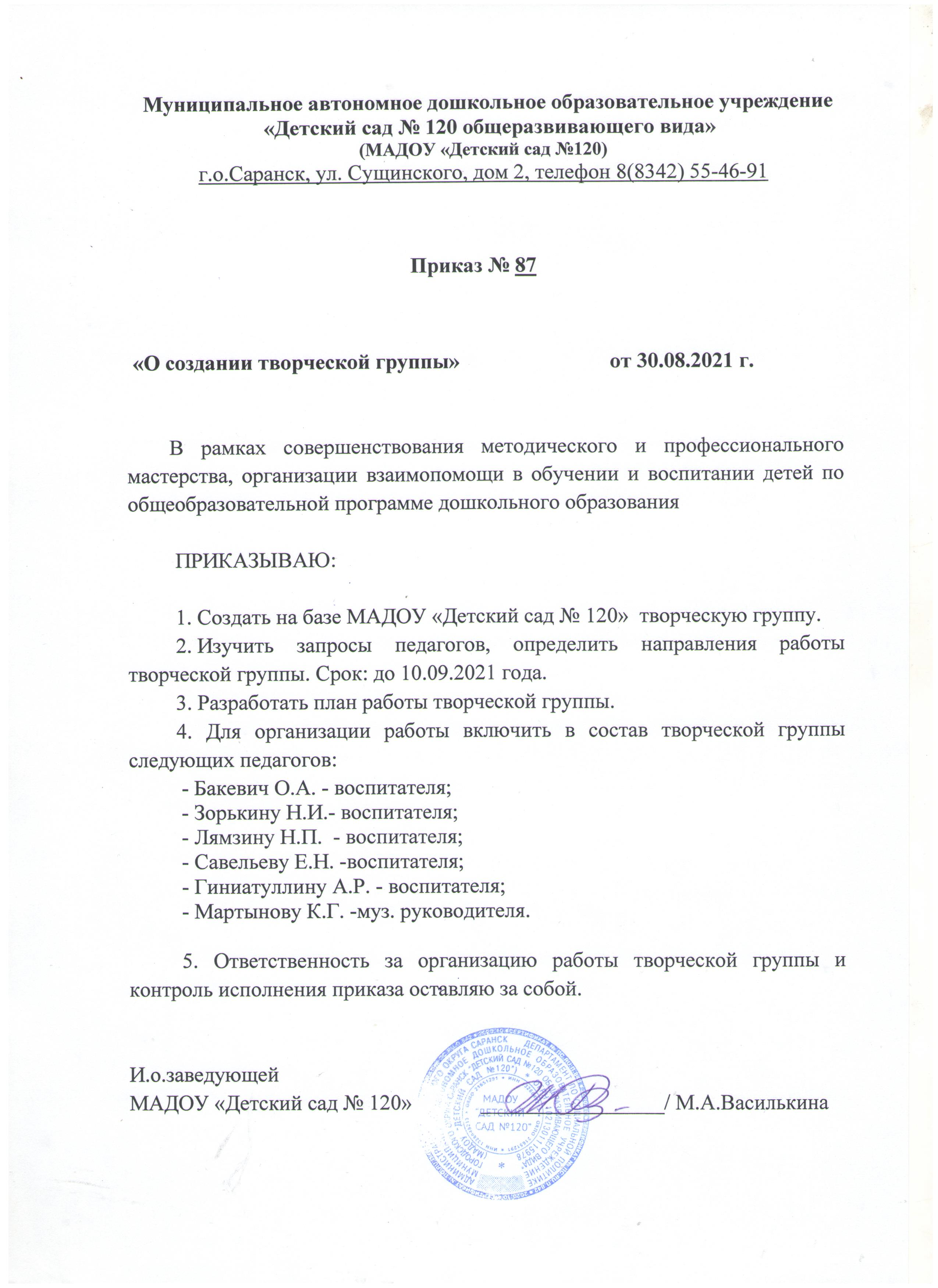 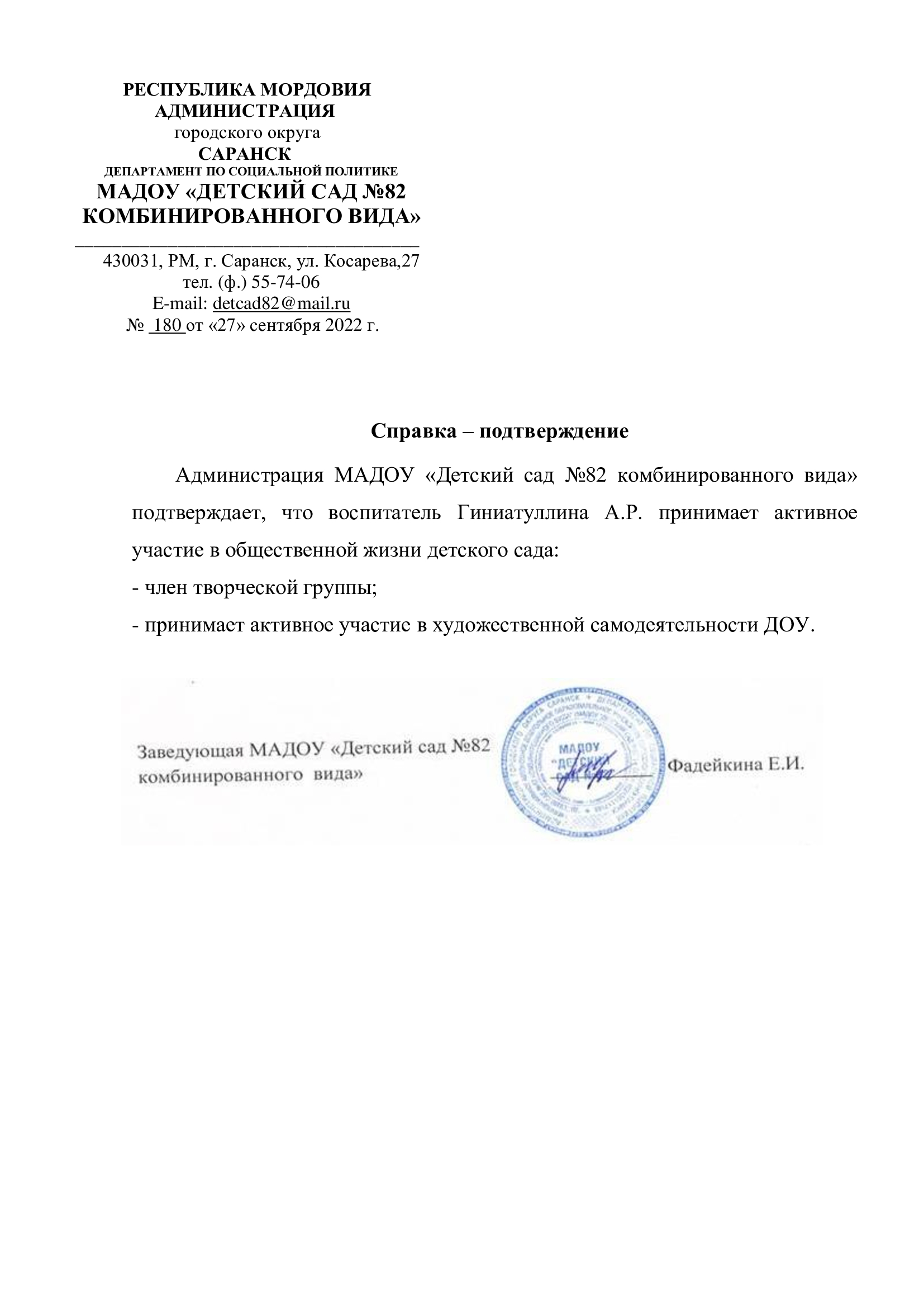 Позитивные результаты с воспитанниками
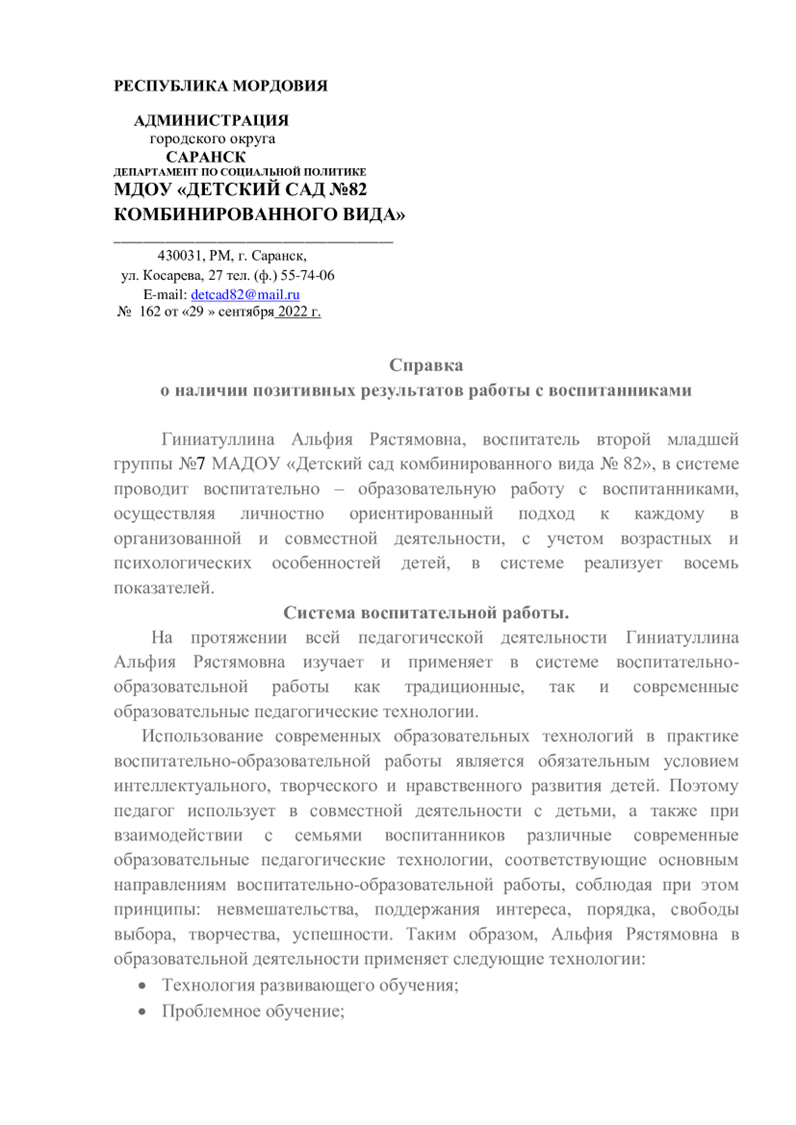 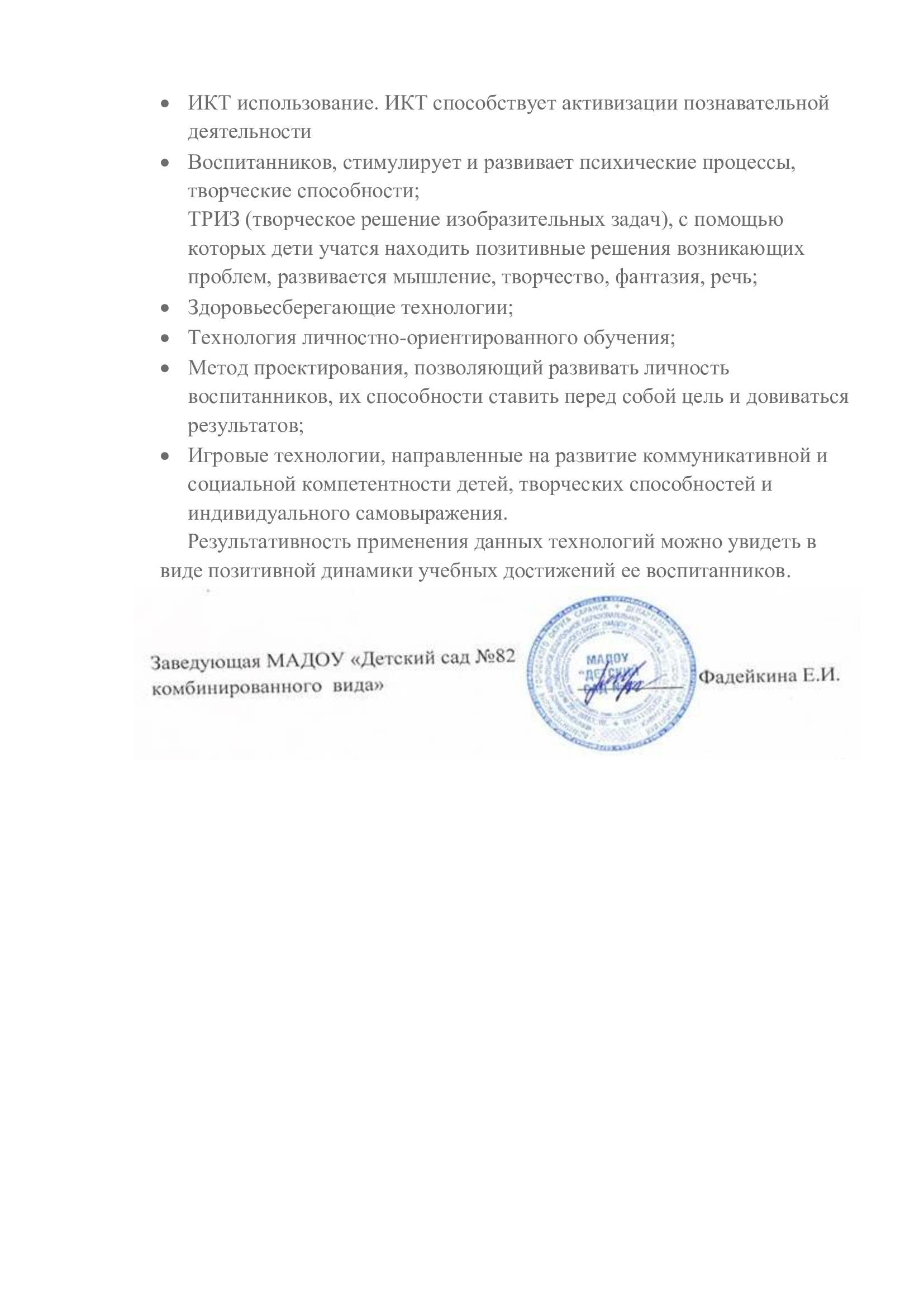 Качество взаимодействия с родителями
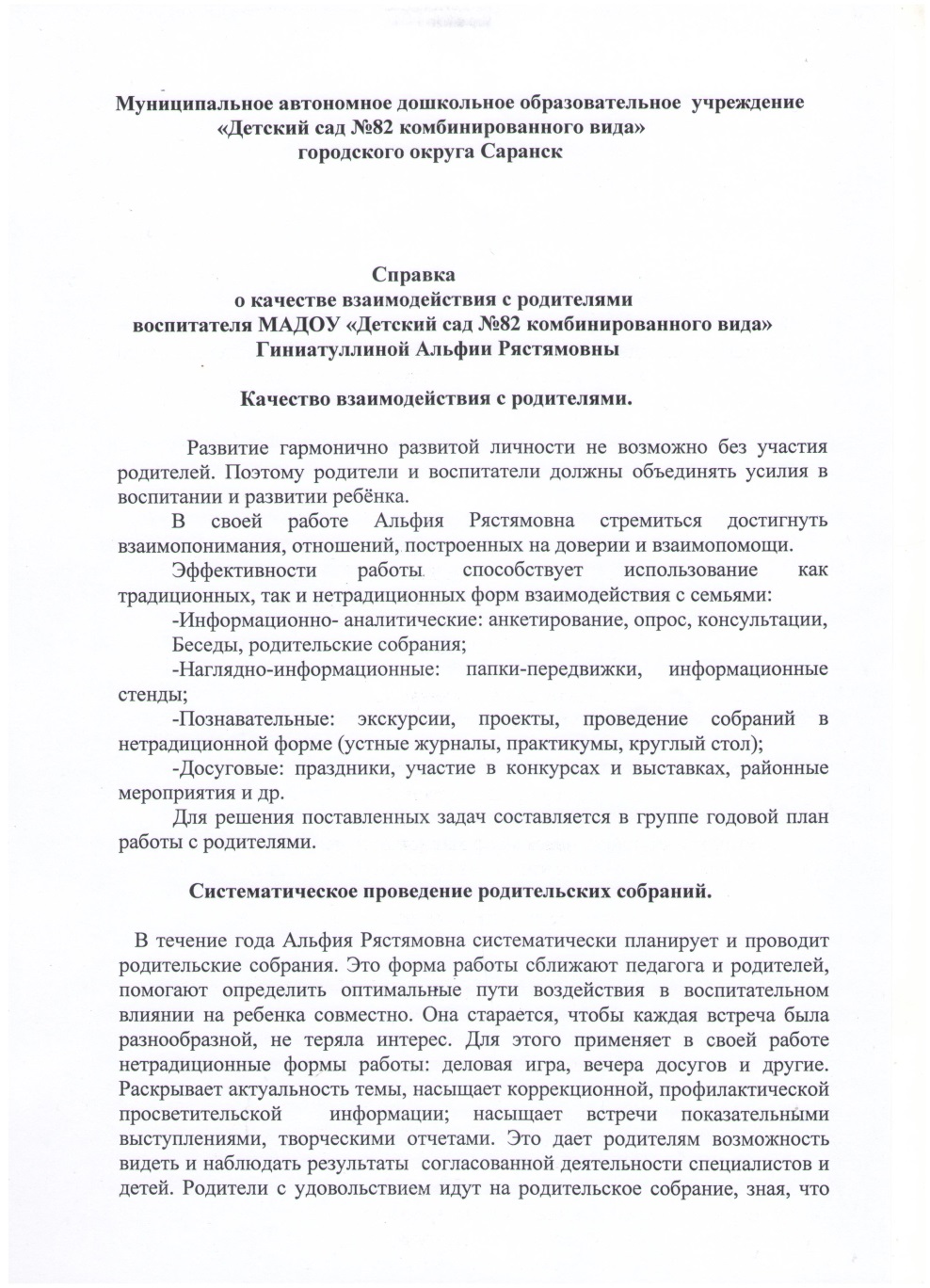 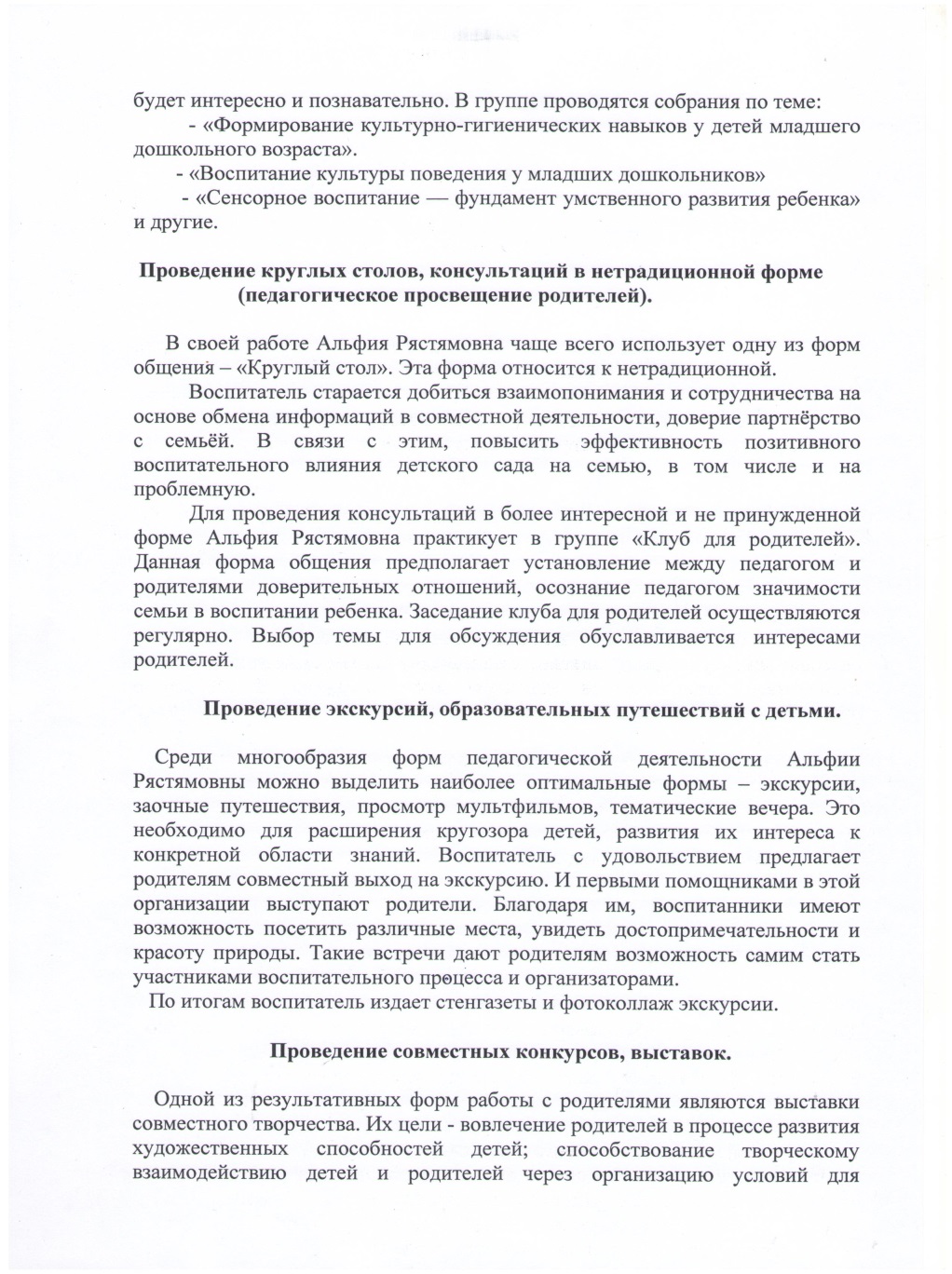 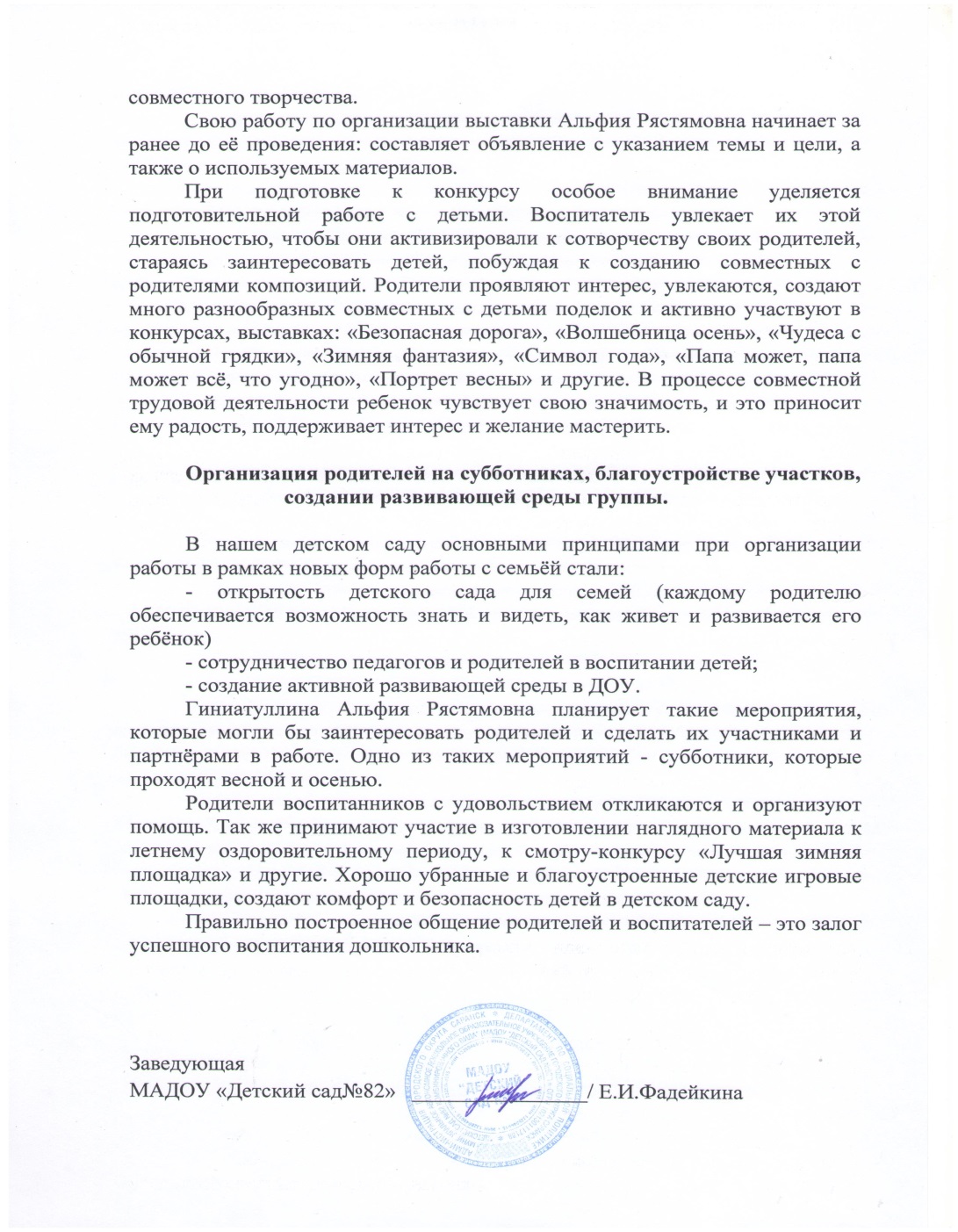 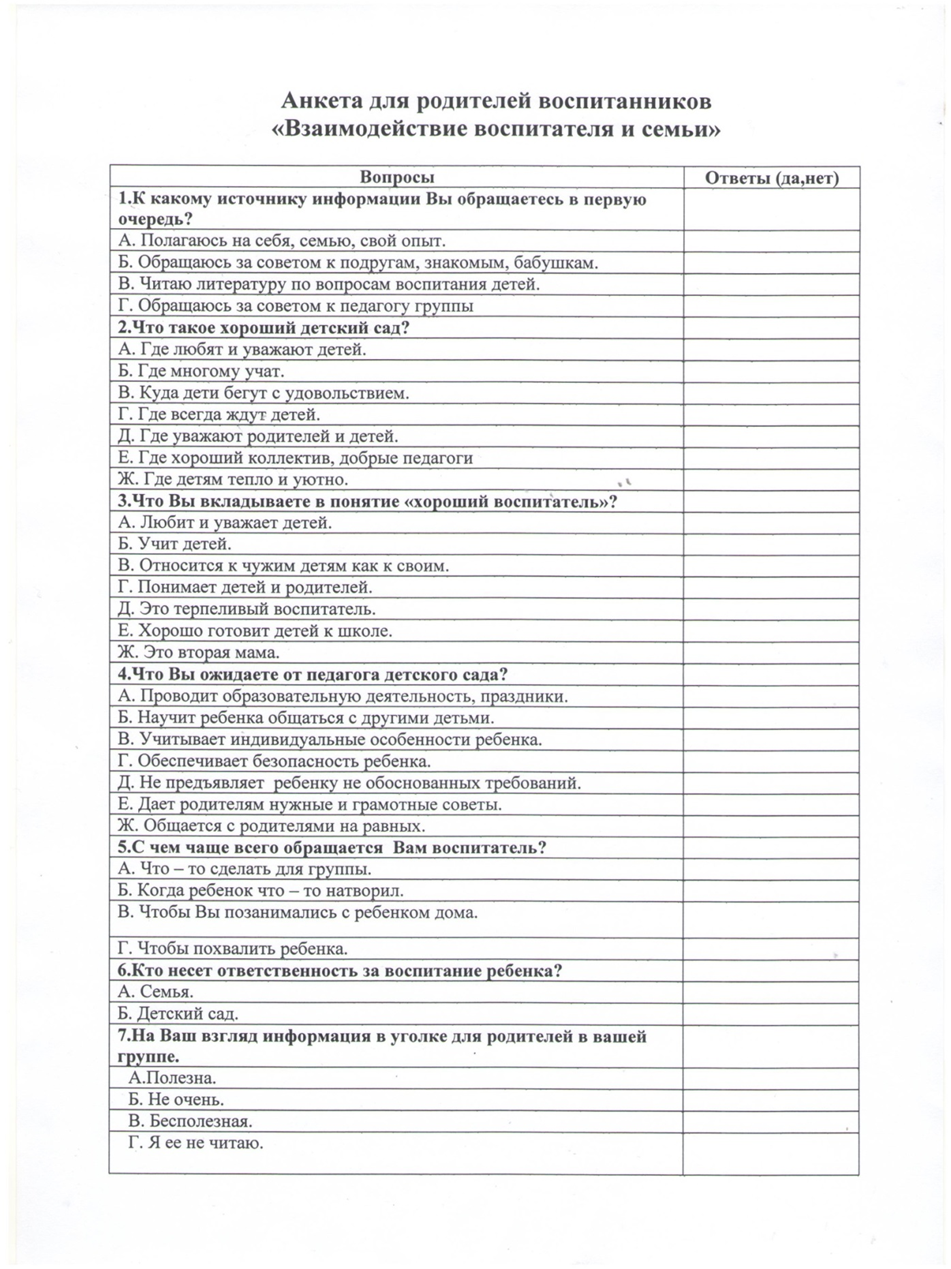 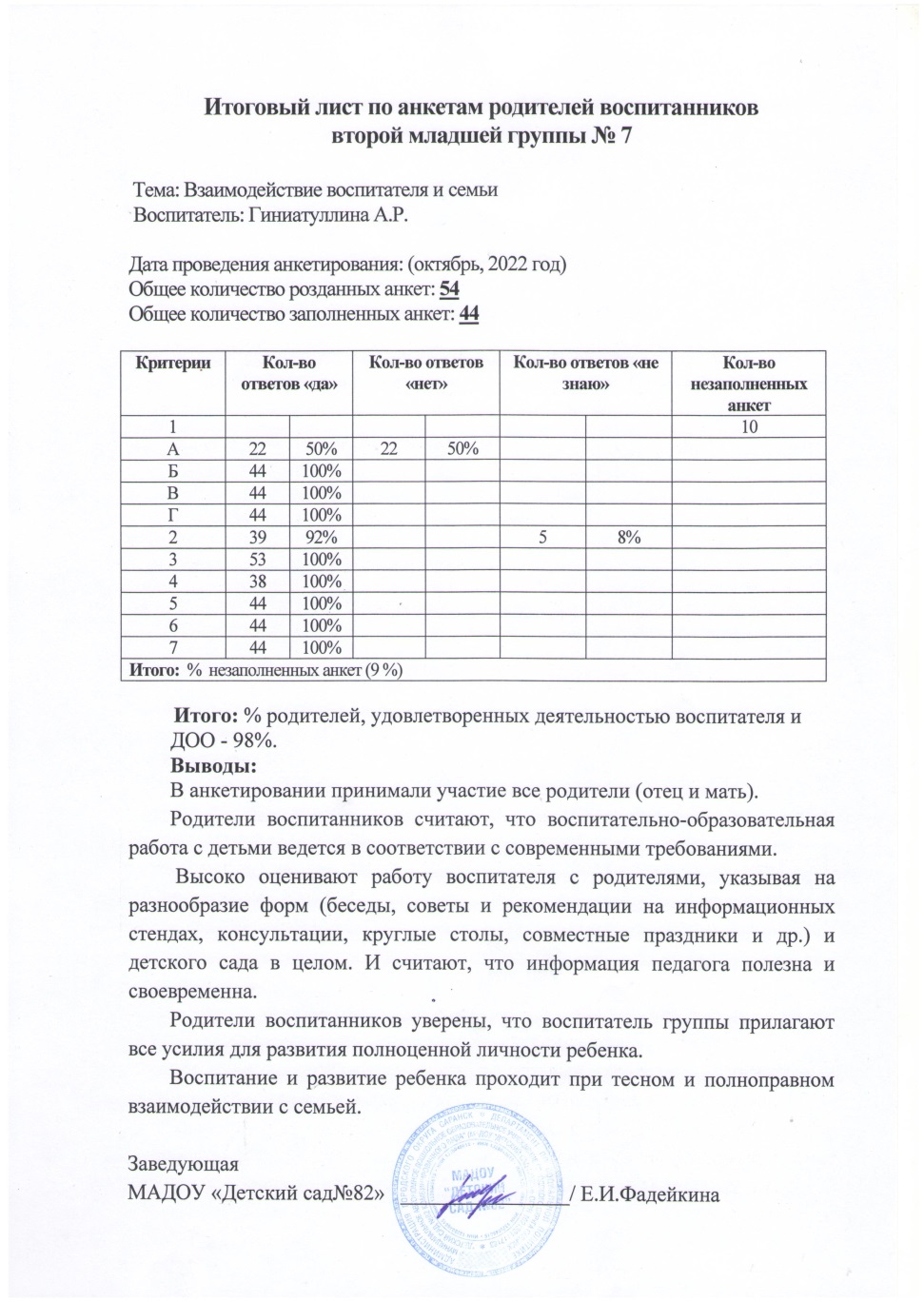 Работа с детьми из социально -неблагополучных семей
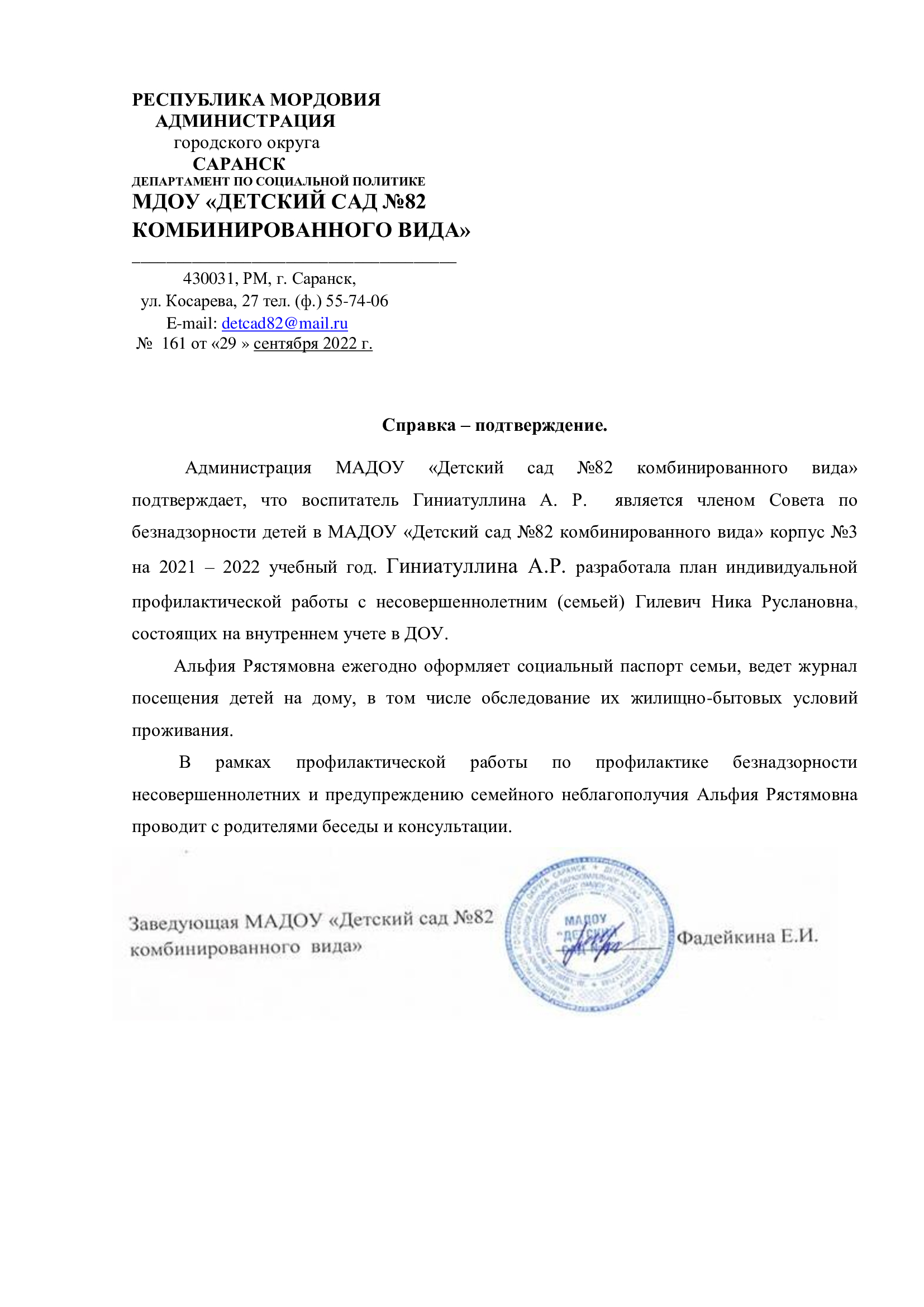 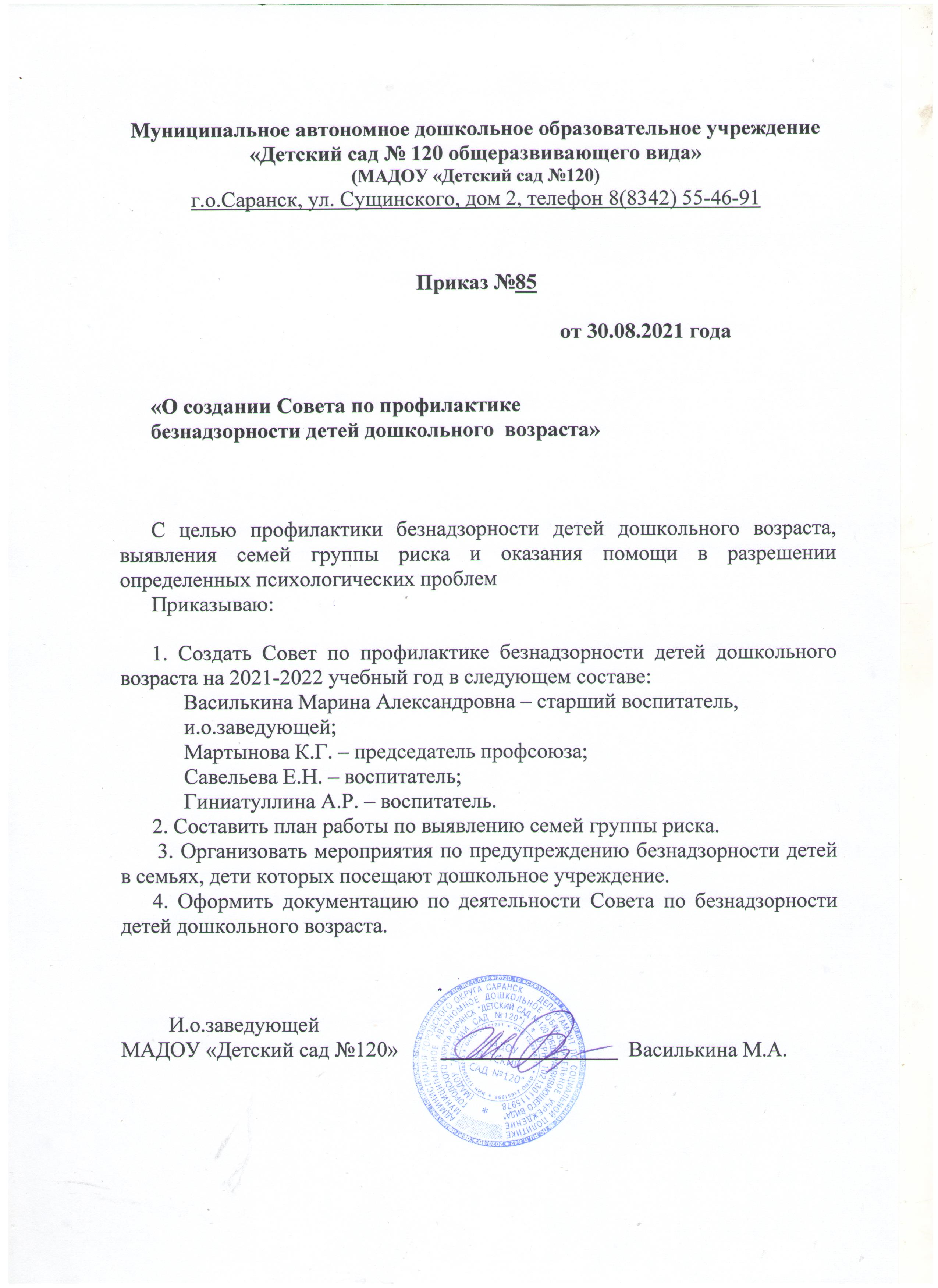 Участие педагога в профессиональных конкурсах
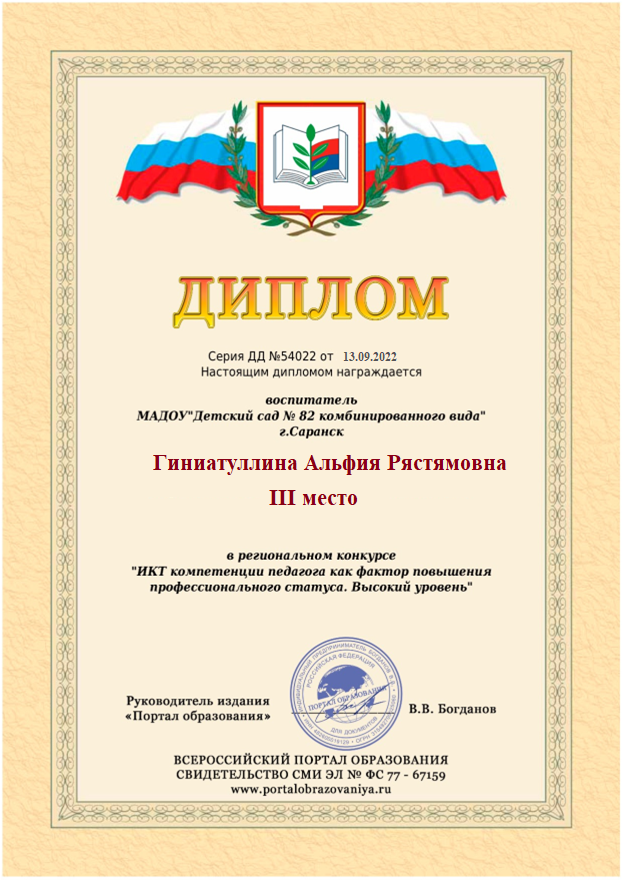 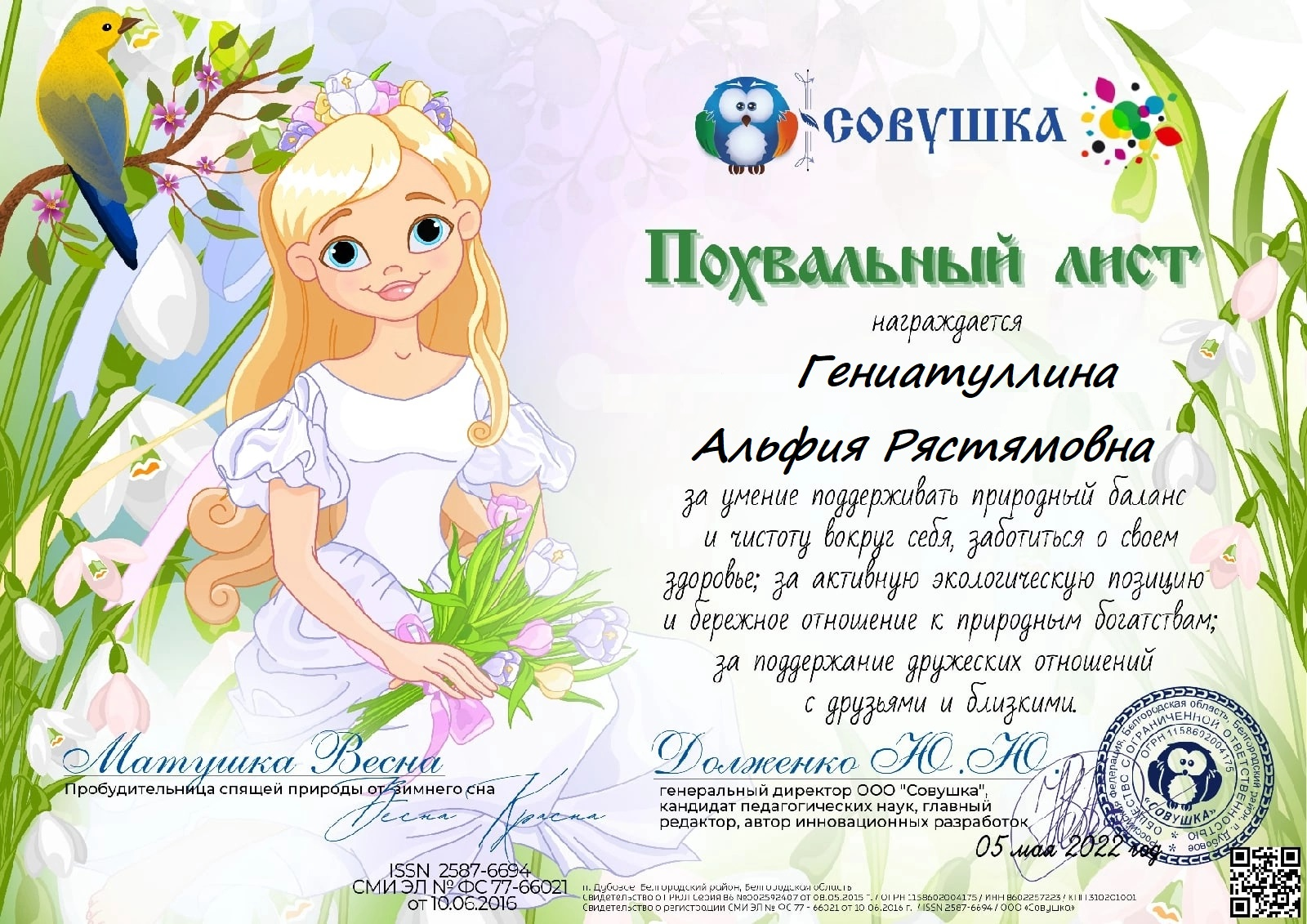 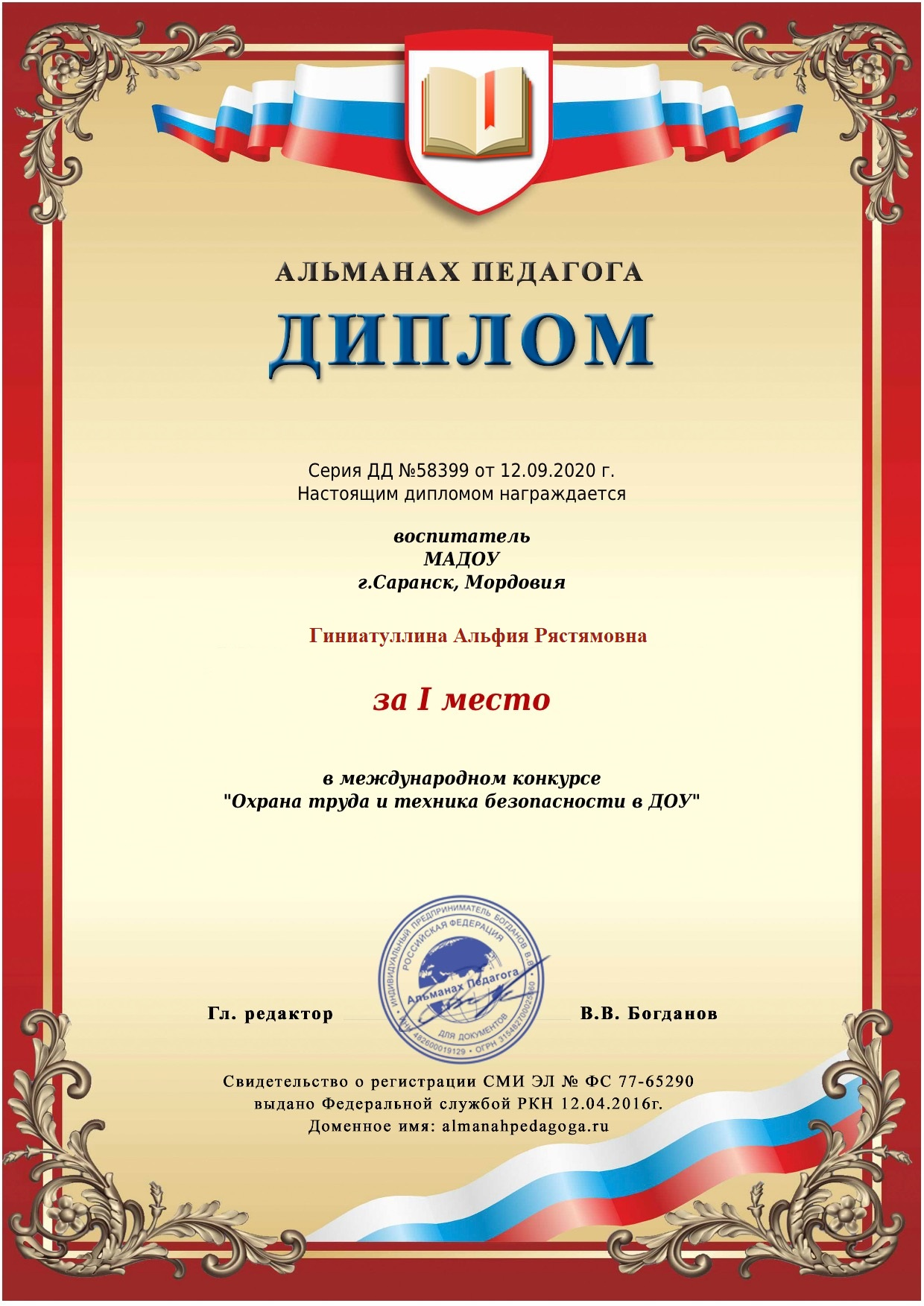 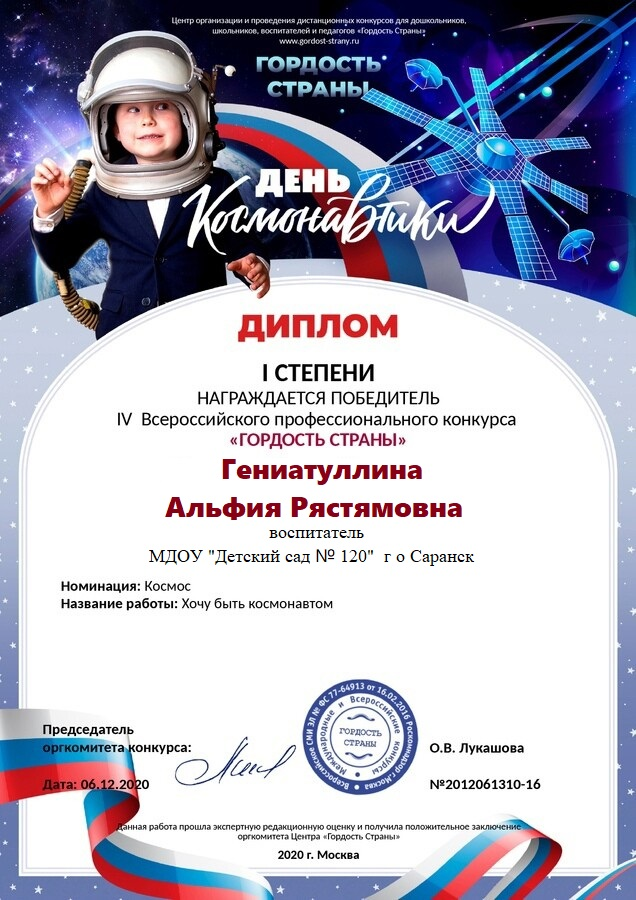 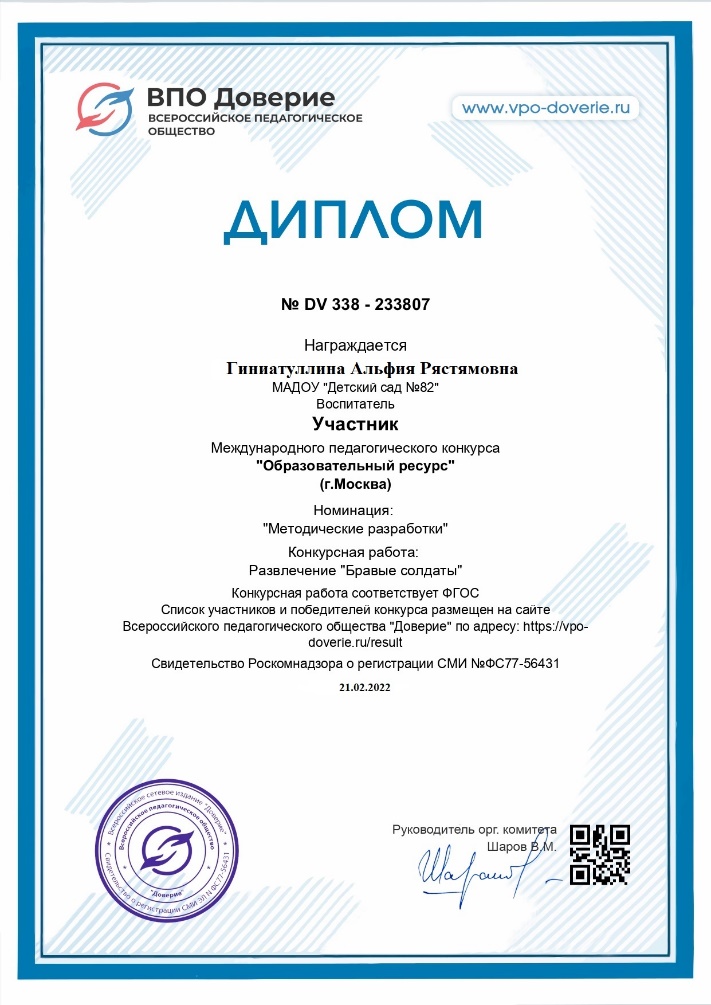 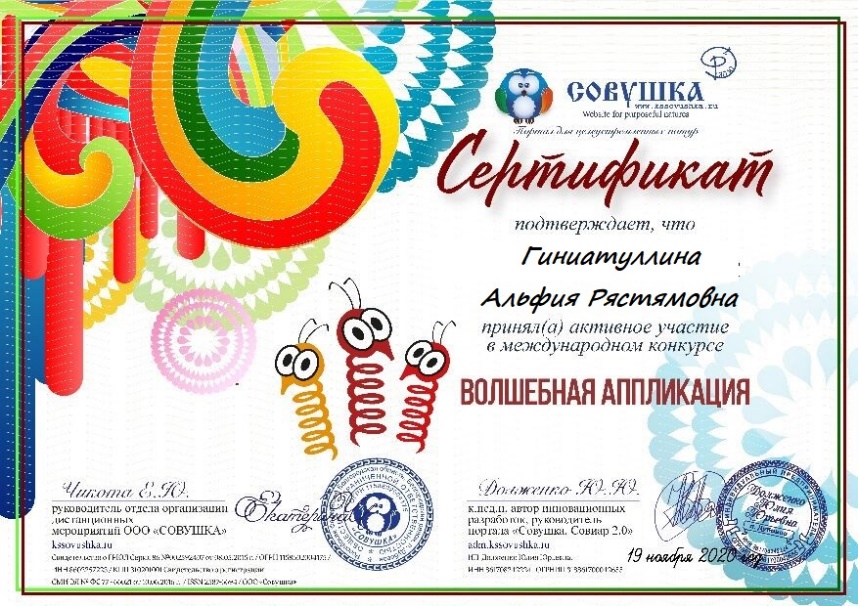 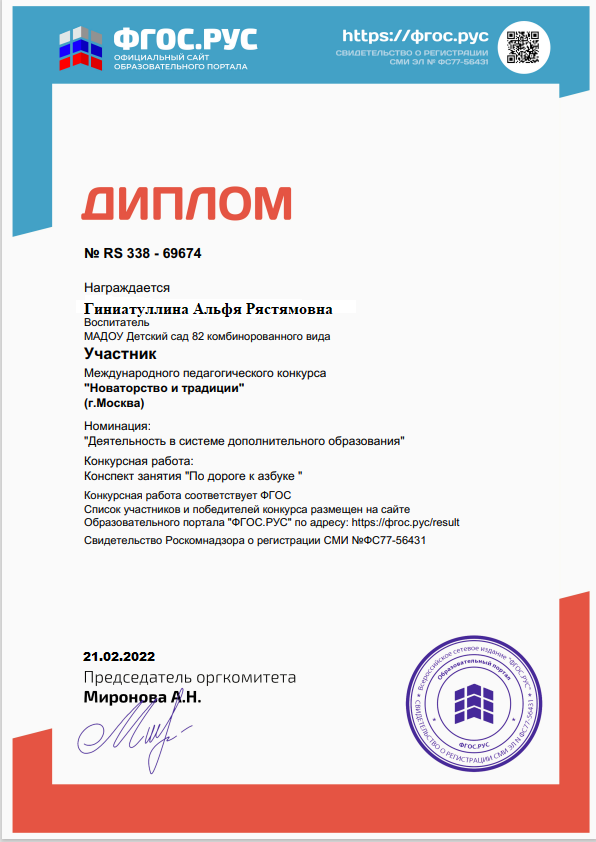 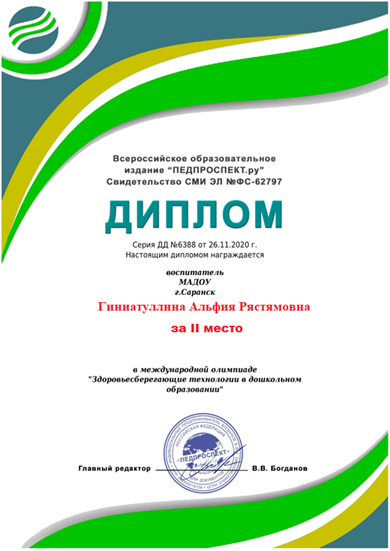 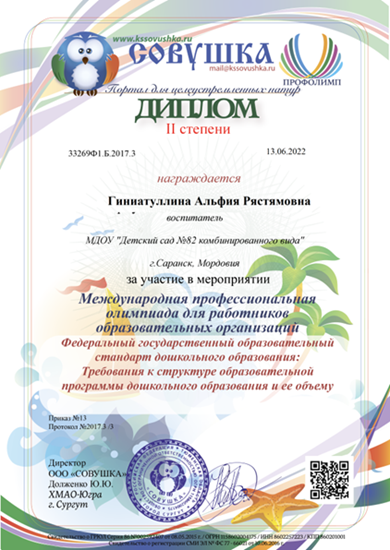 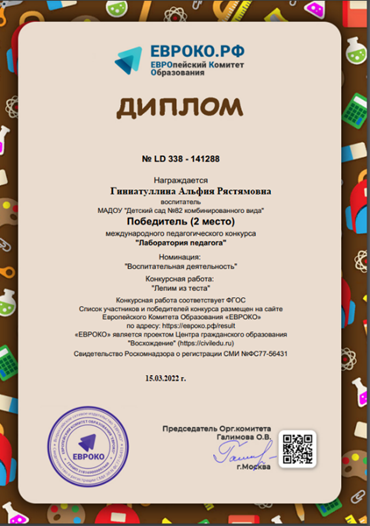 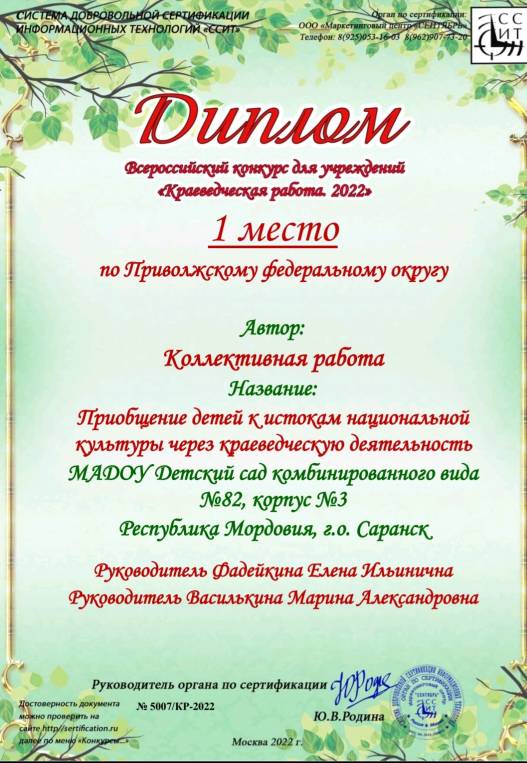 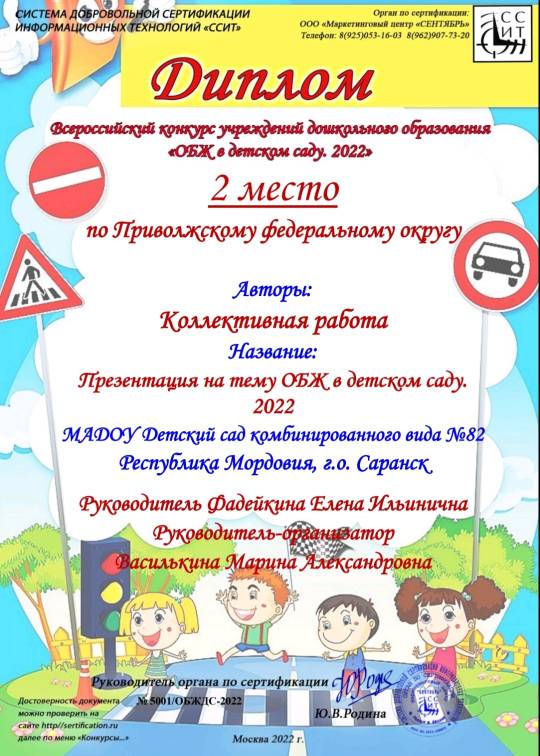 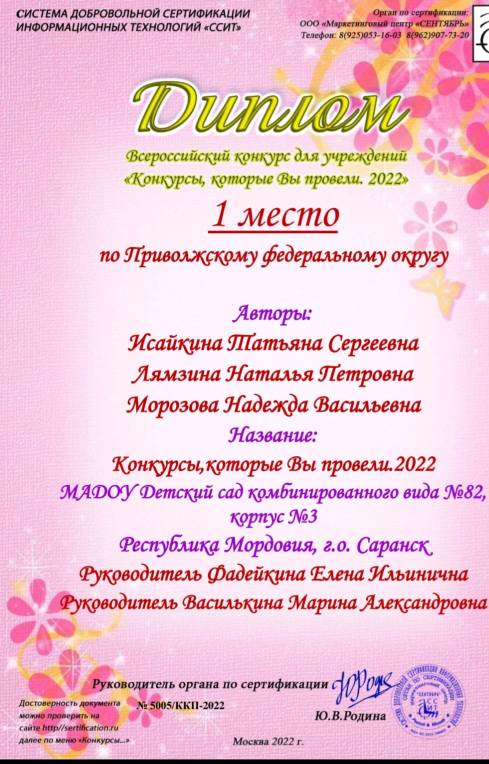 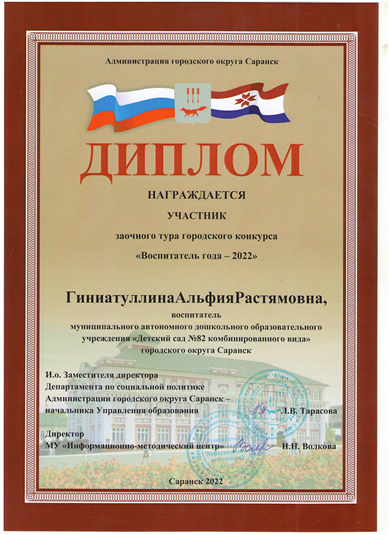 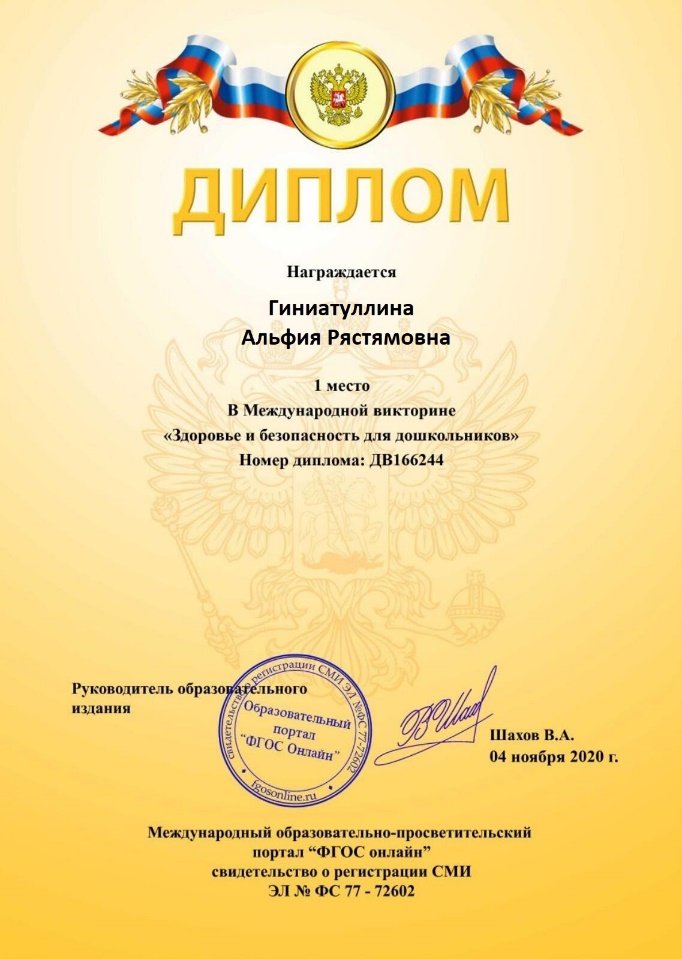 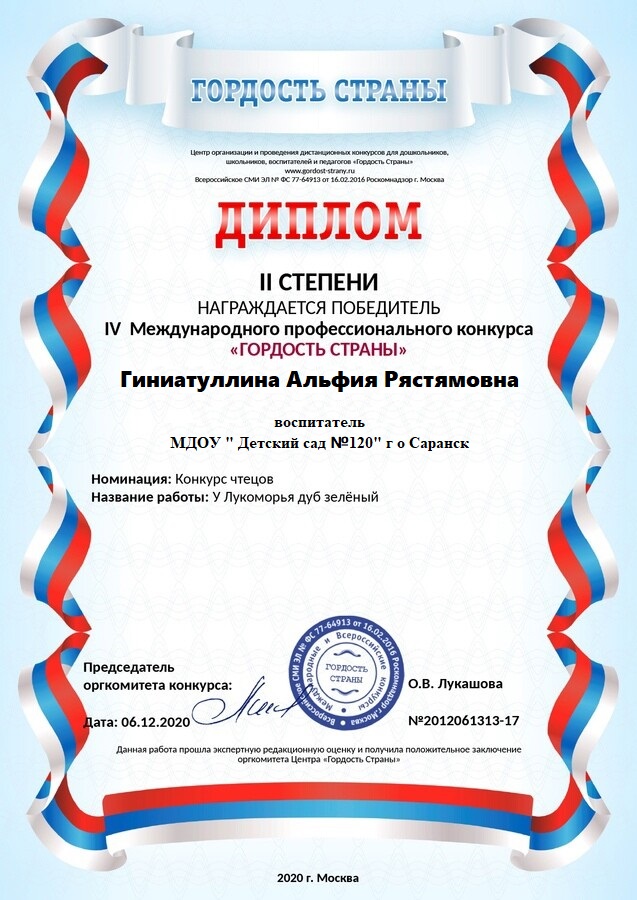 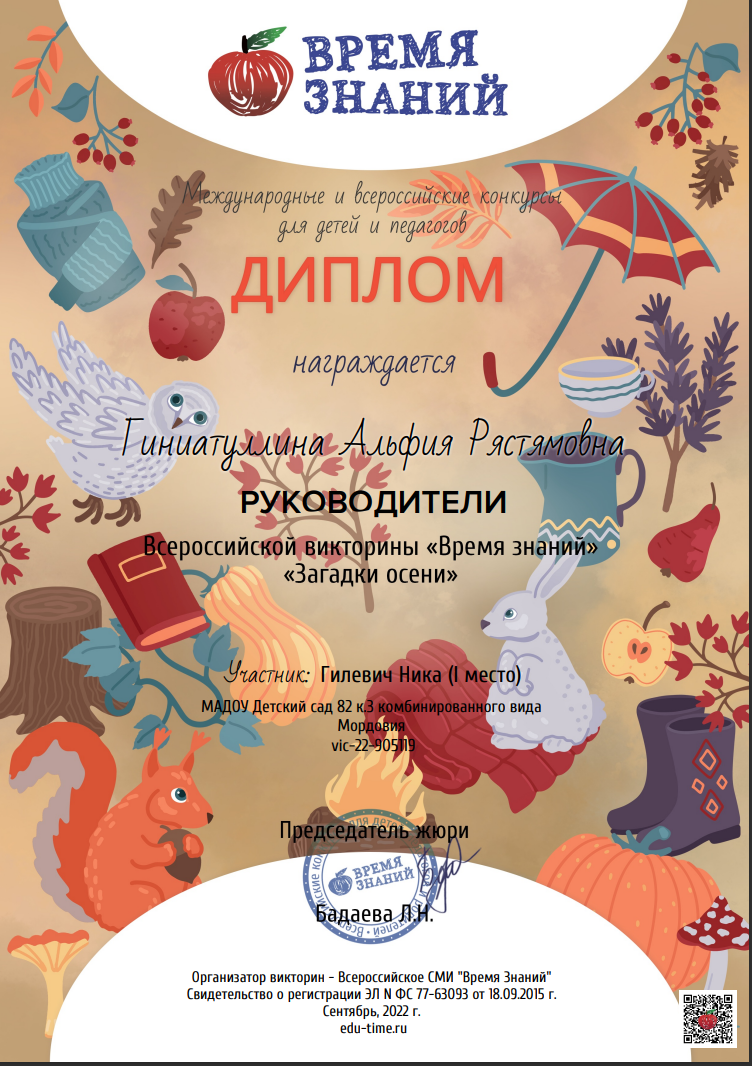 Награды и поощрения педагога
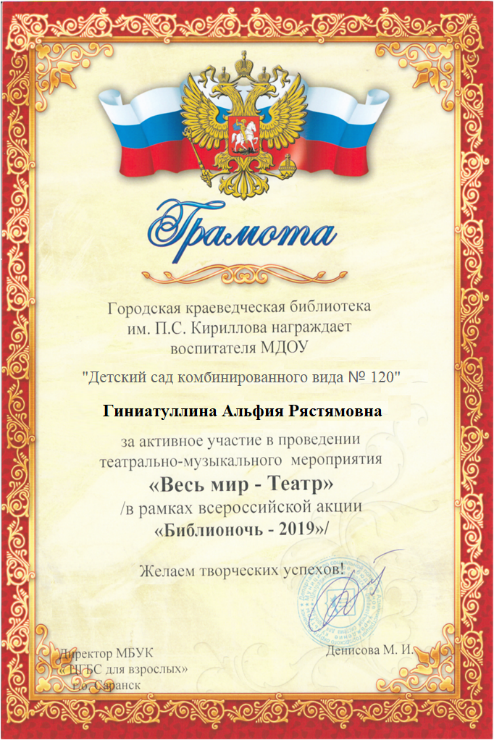 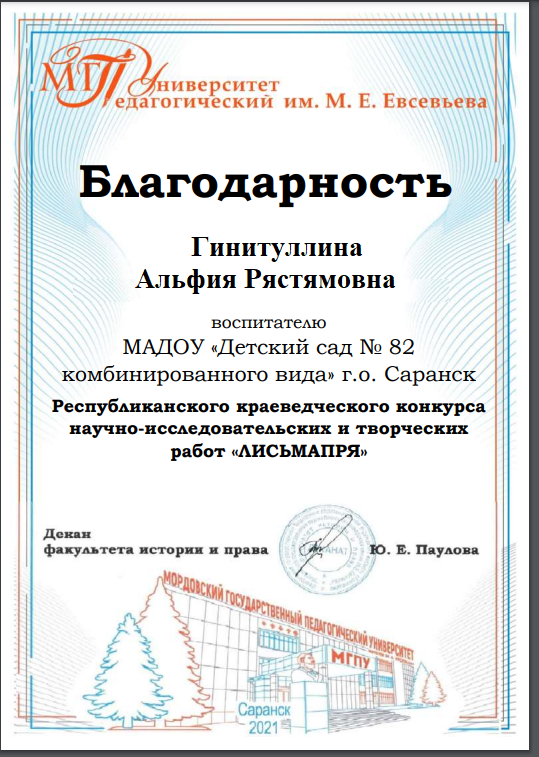 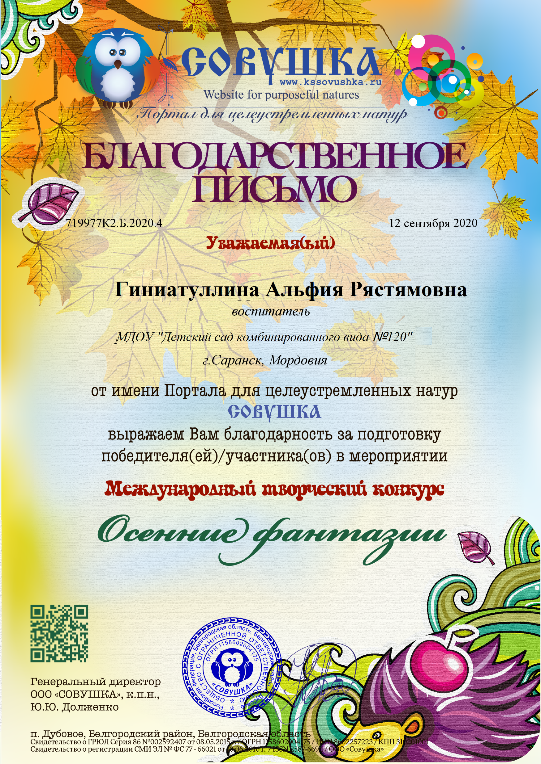 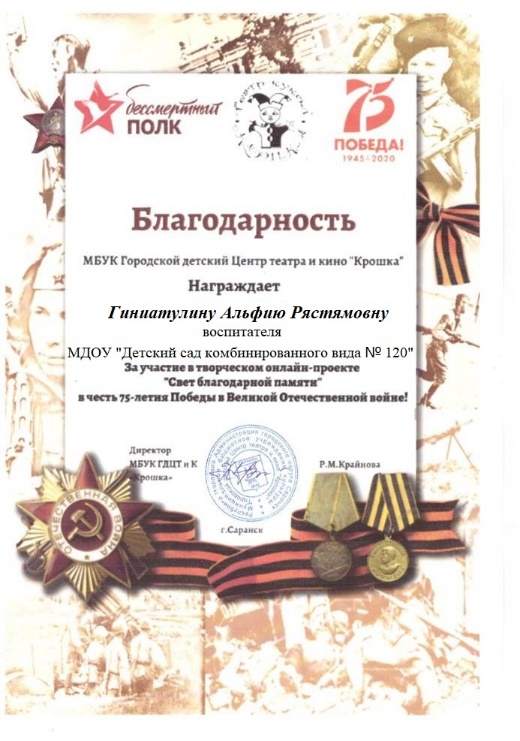 Спасибо за внимание!